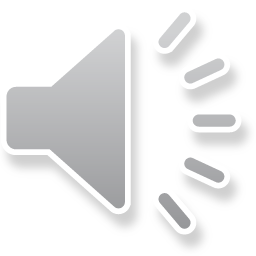 Insert logo
Changes to the way we clean your school
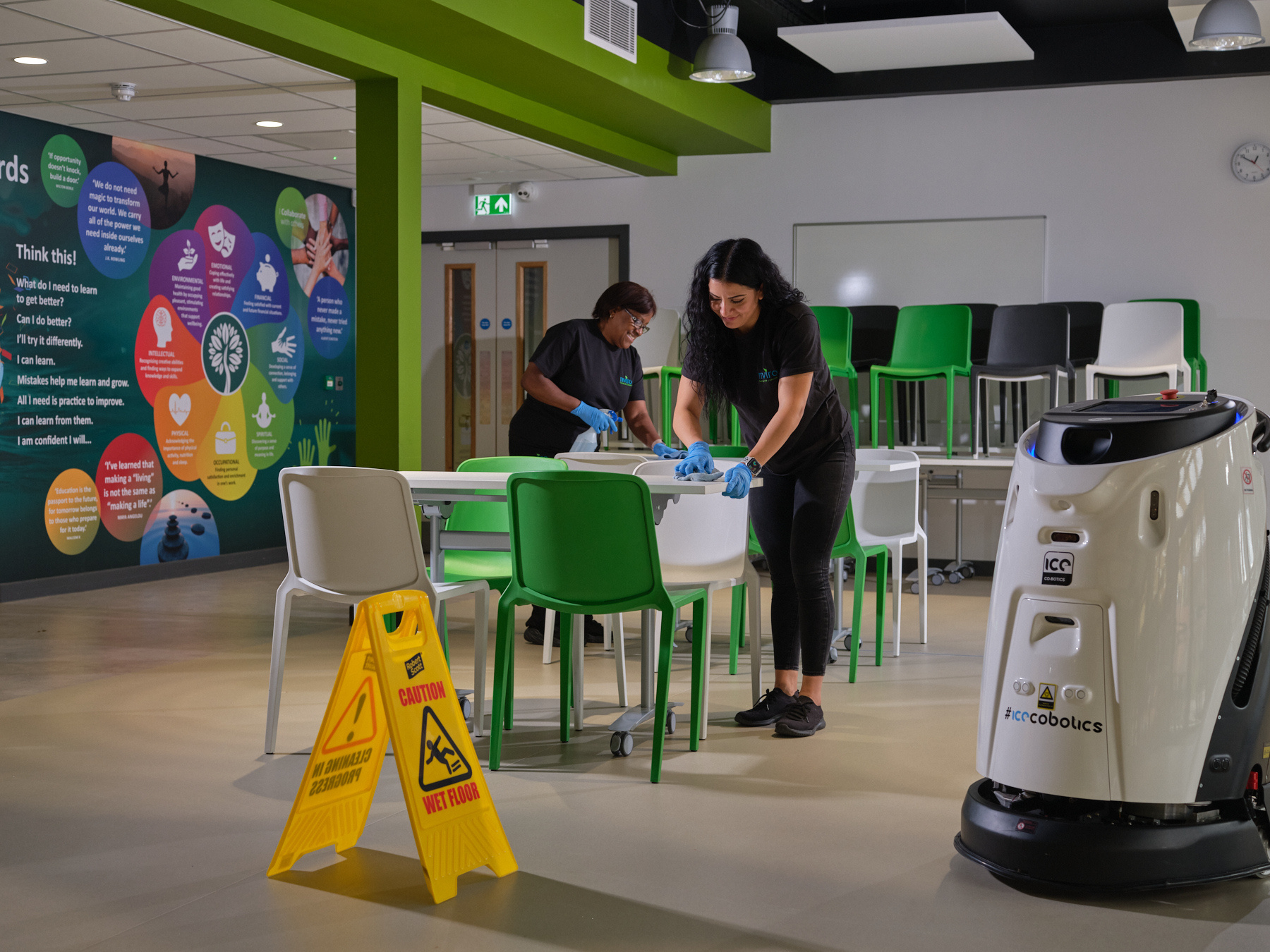 You want your school to be clean, hygienic and safe..
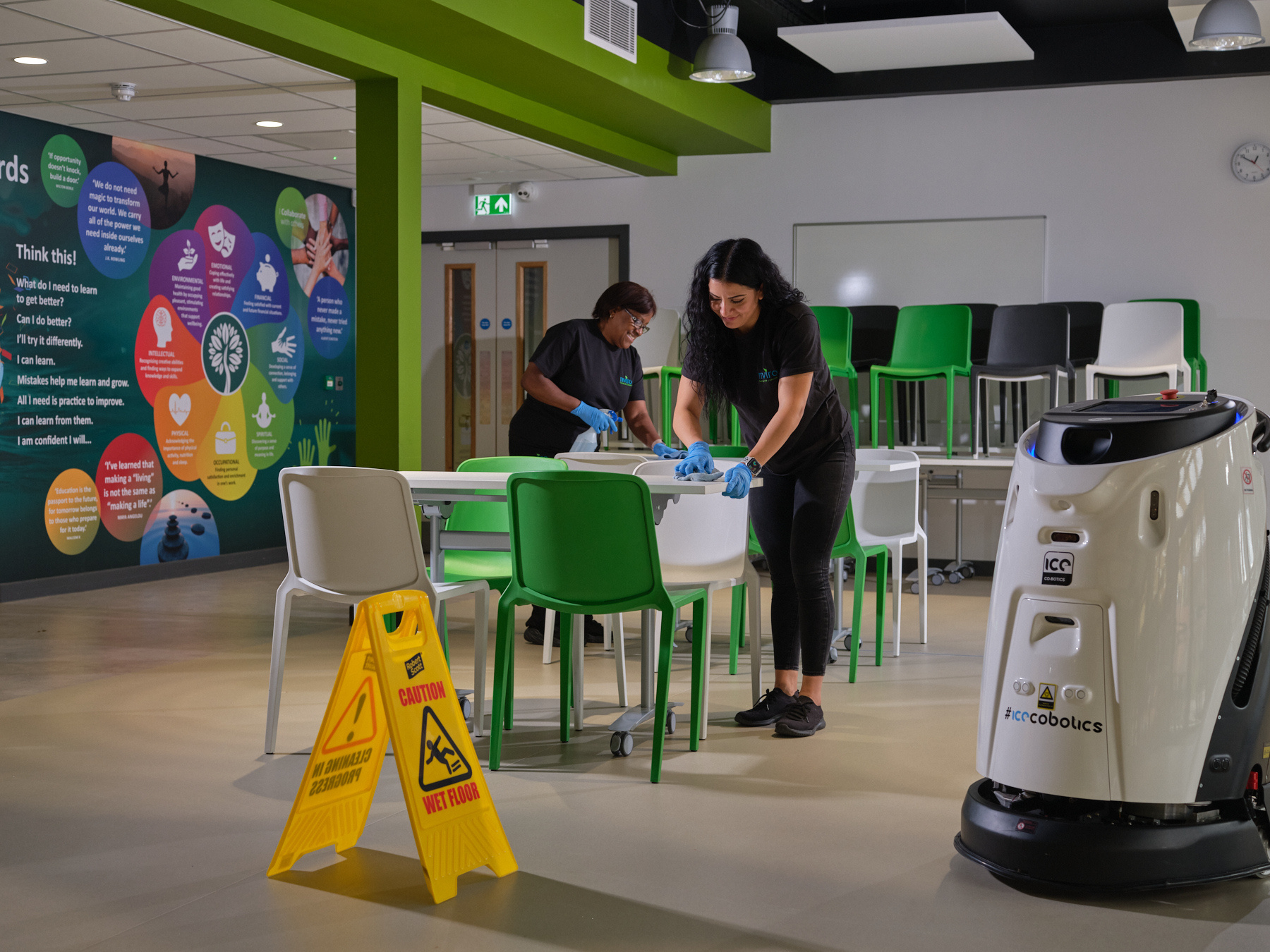 But we also need to reduce costs as much as possible
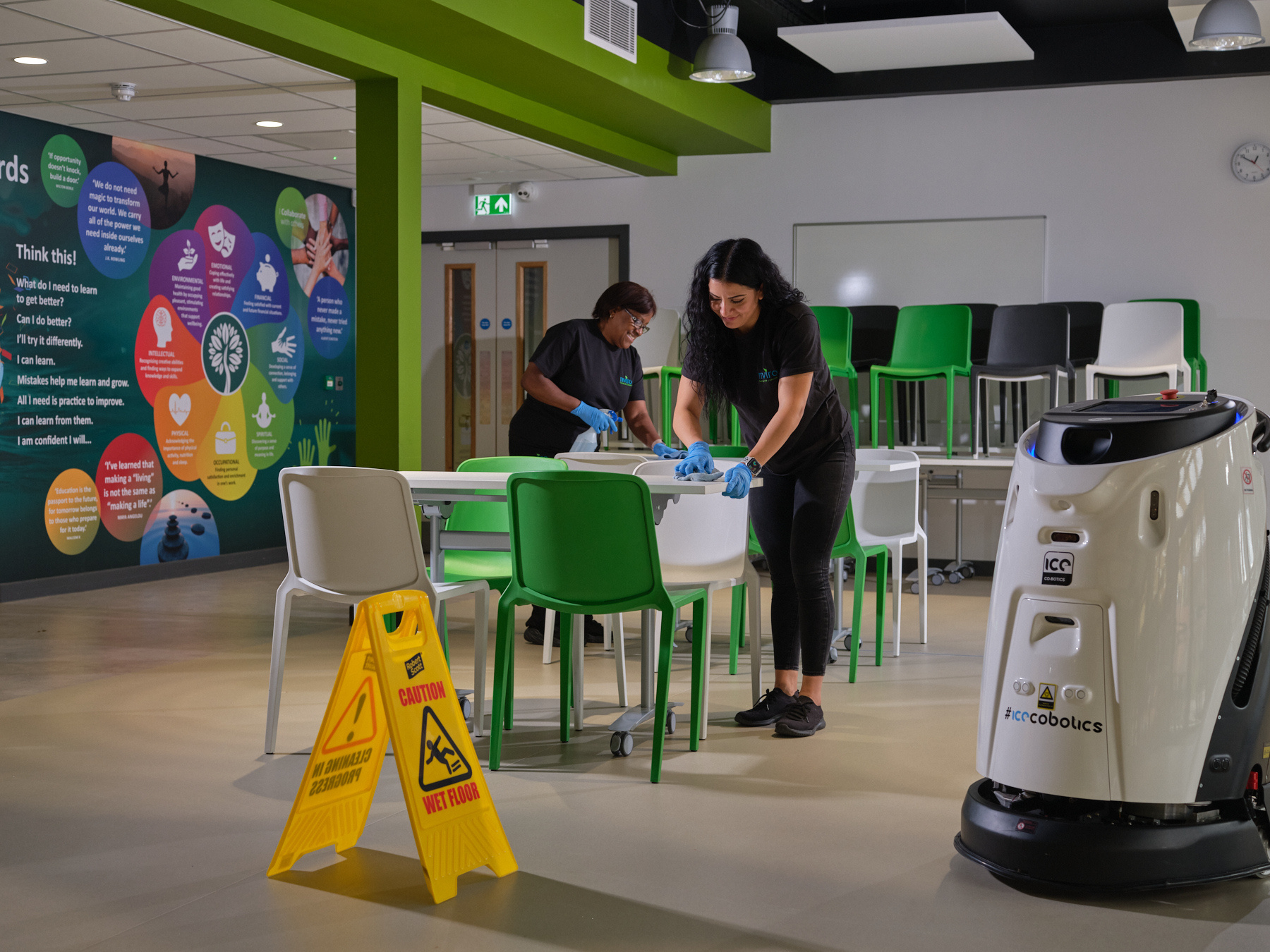 Please help us keep your school tidy, so our cleaners can do their job efficiently
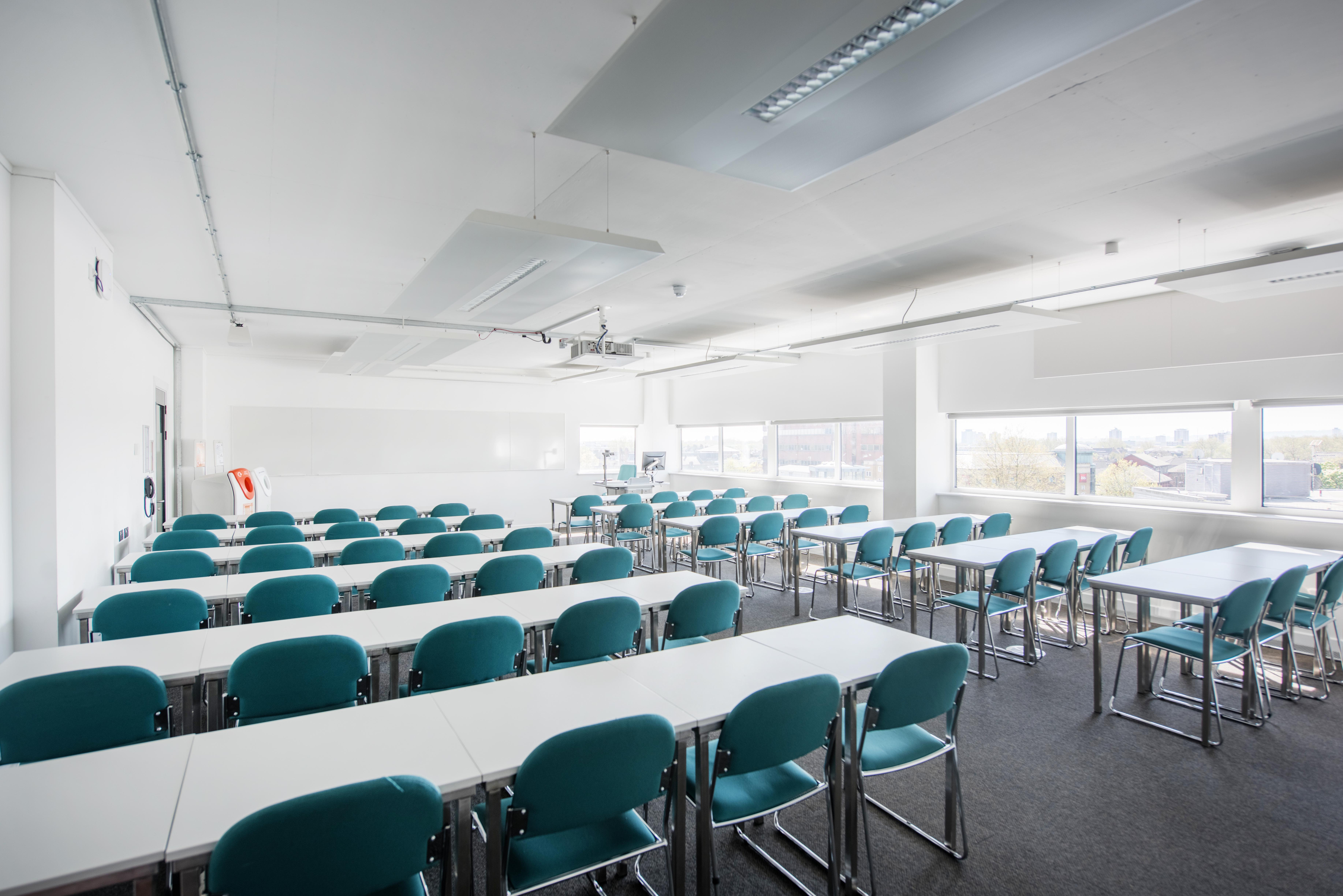 So, what’s changing?
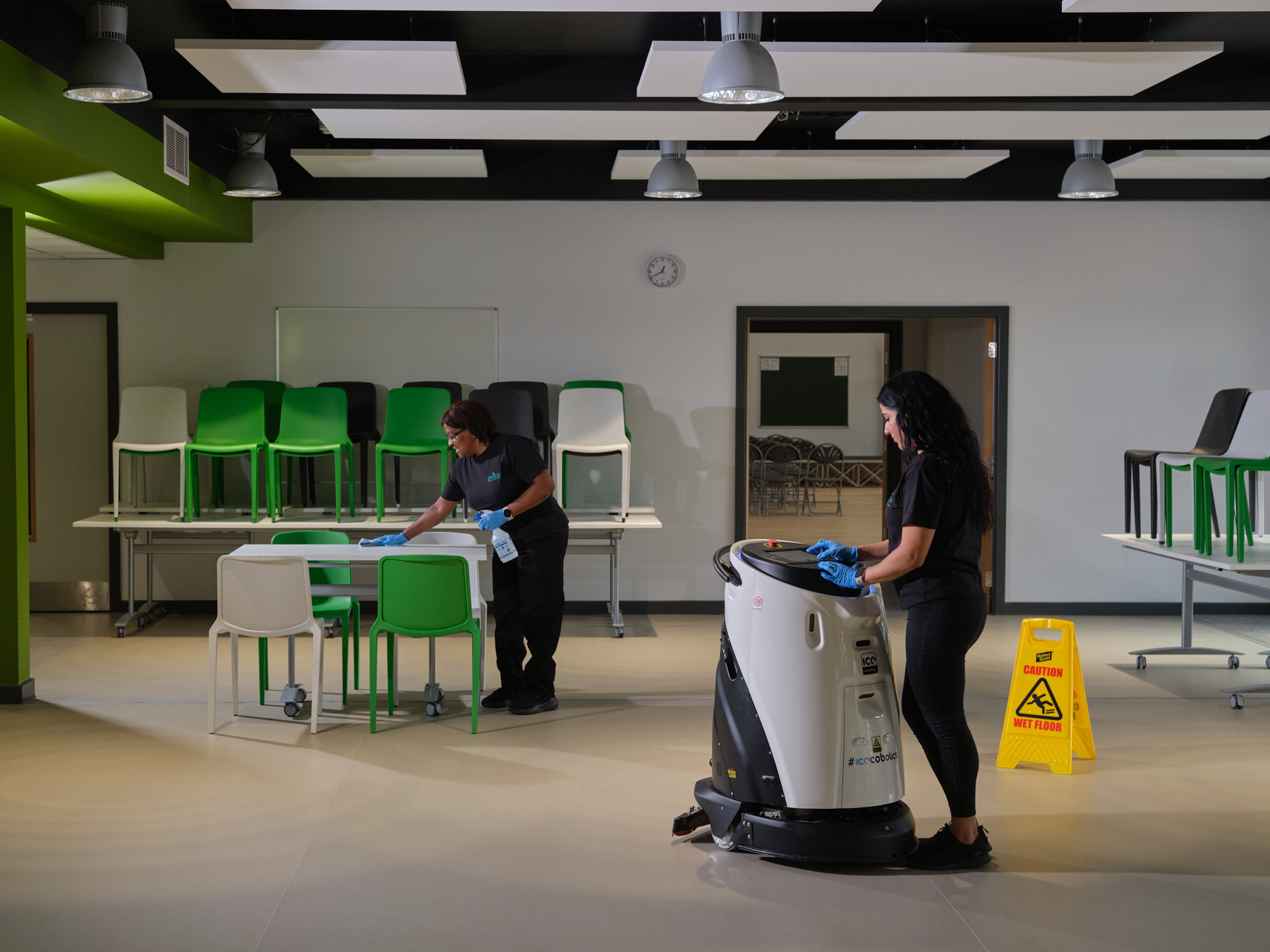 We’re likely to be trying robotic vacuum cleaners..
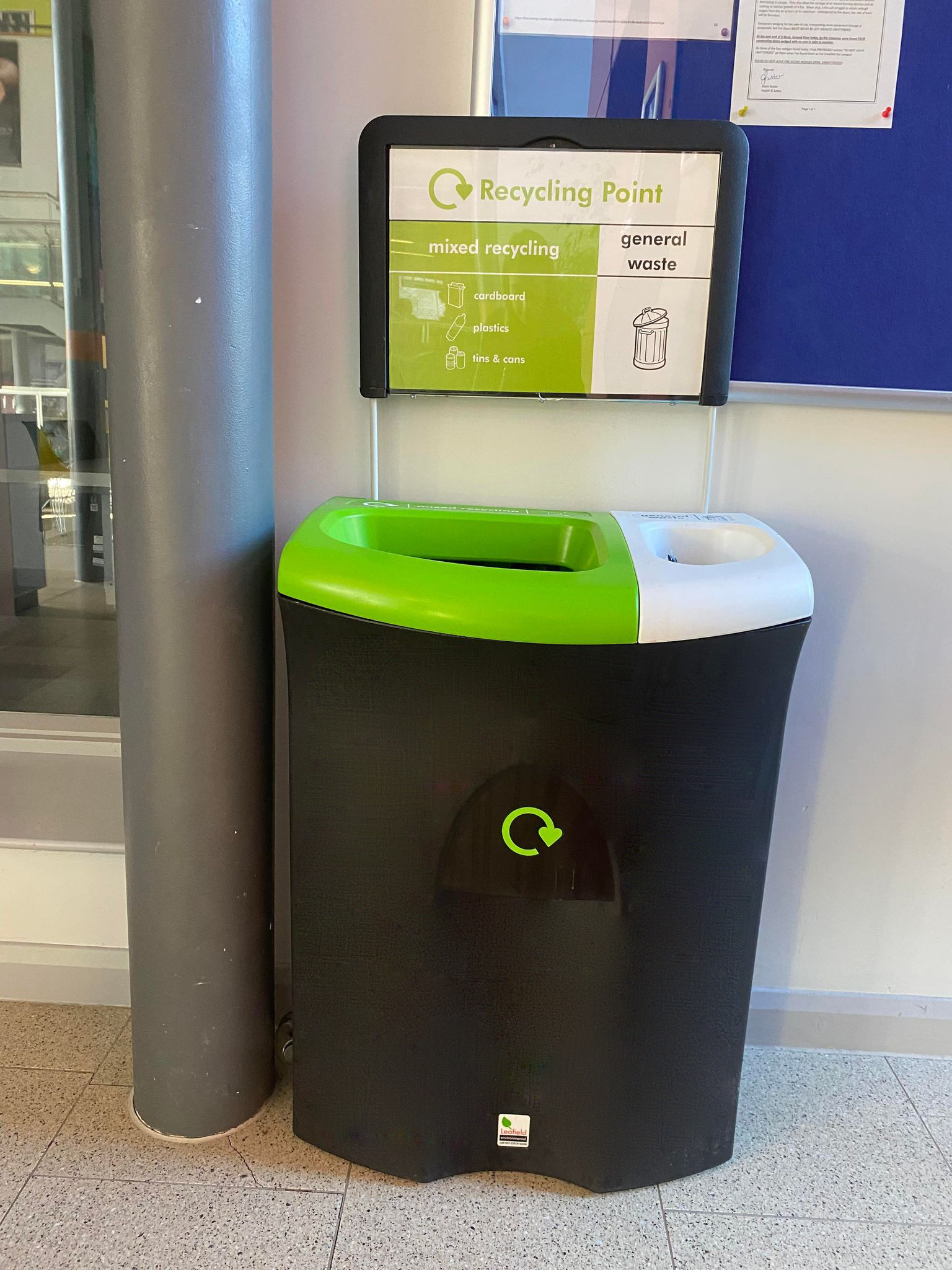 And we may also introduce a centralised binning system..
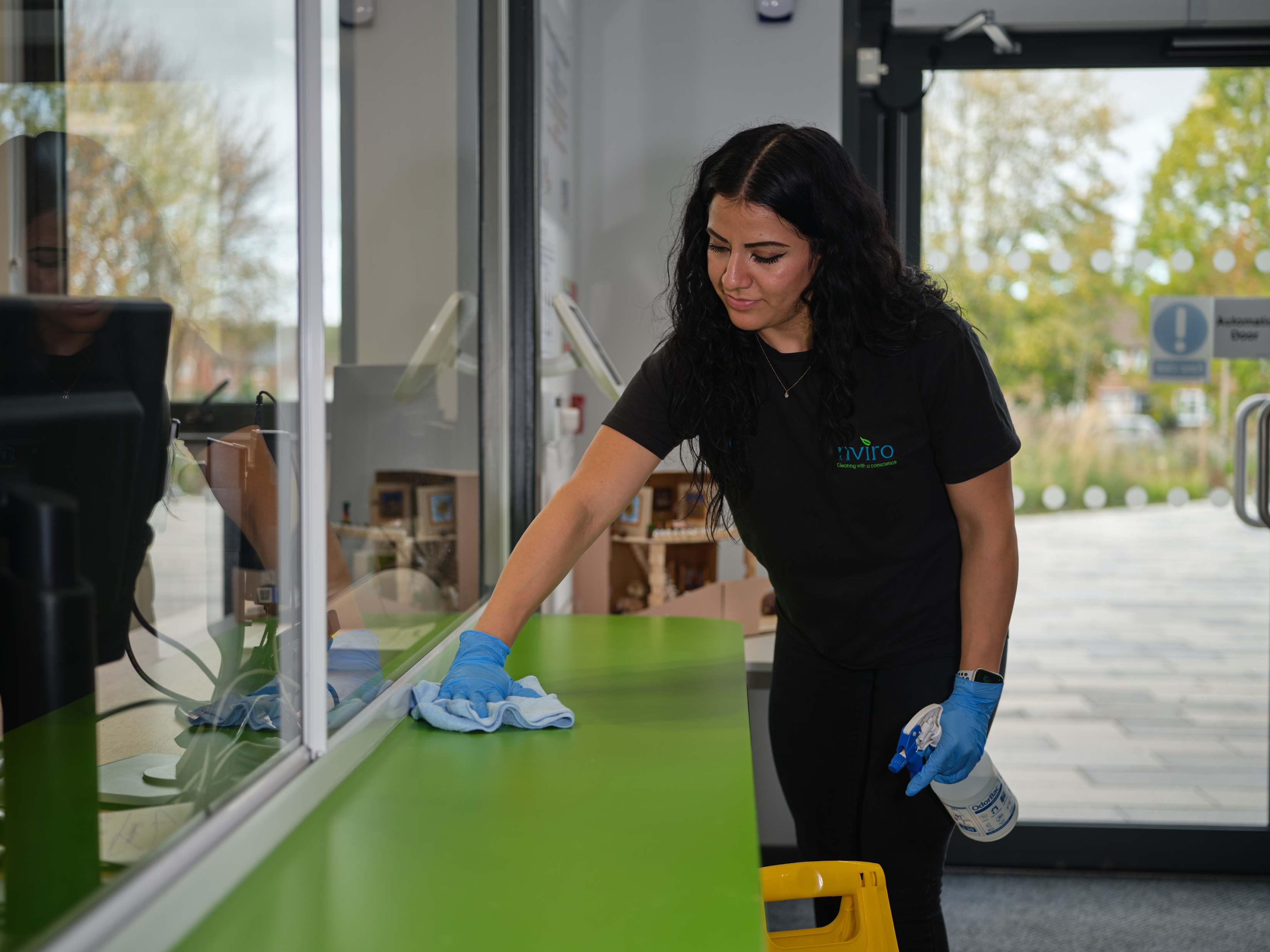 We will also be cleaning quieter areas less frequently..
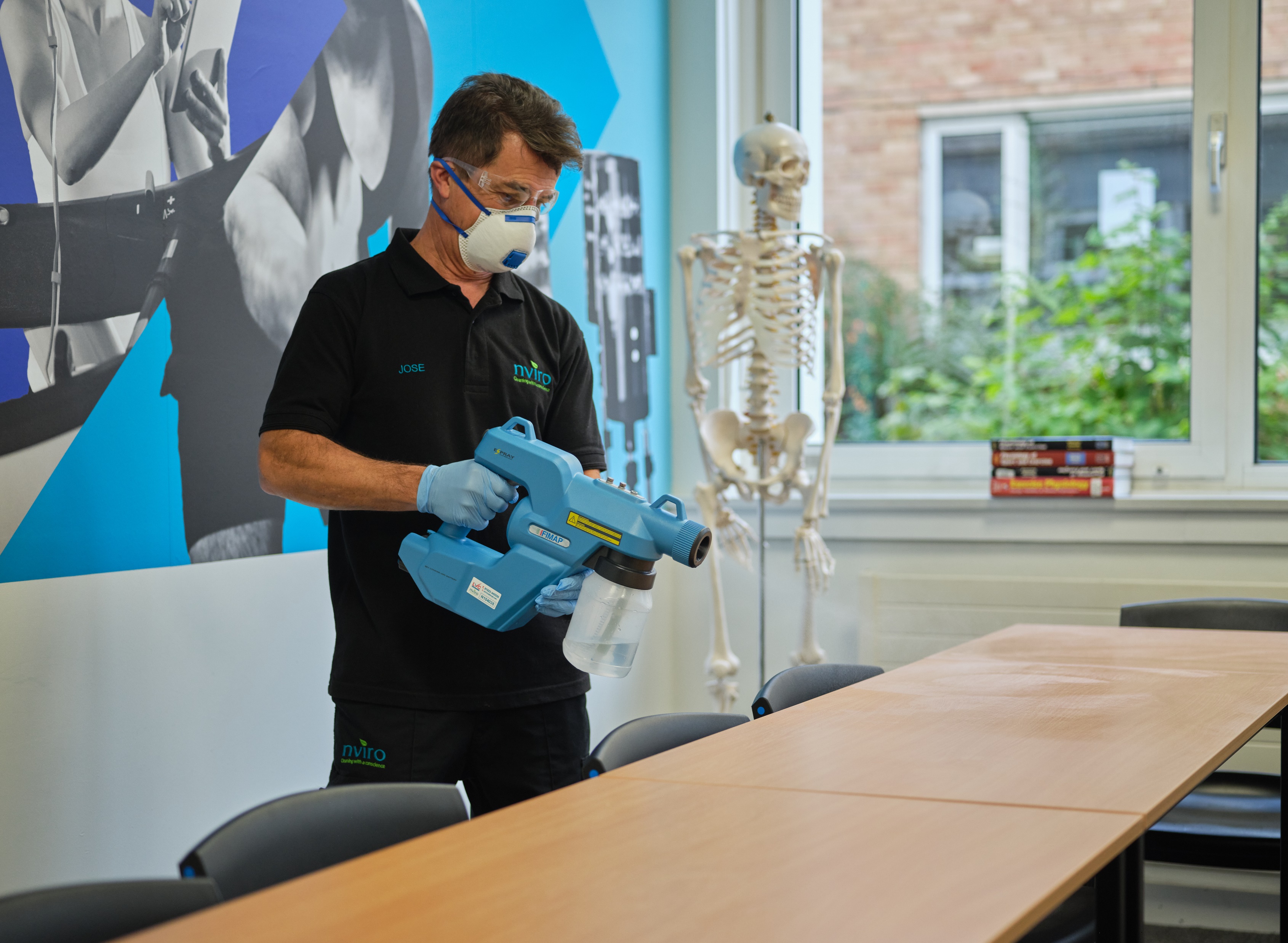 And will be using special coatings on surfaces to make them easier to keep clean..
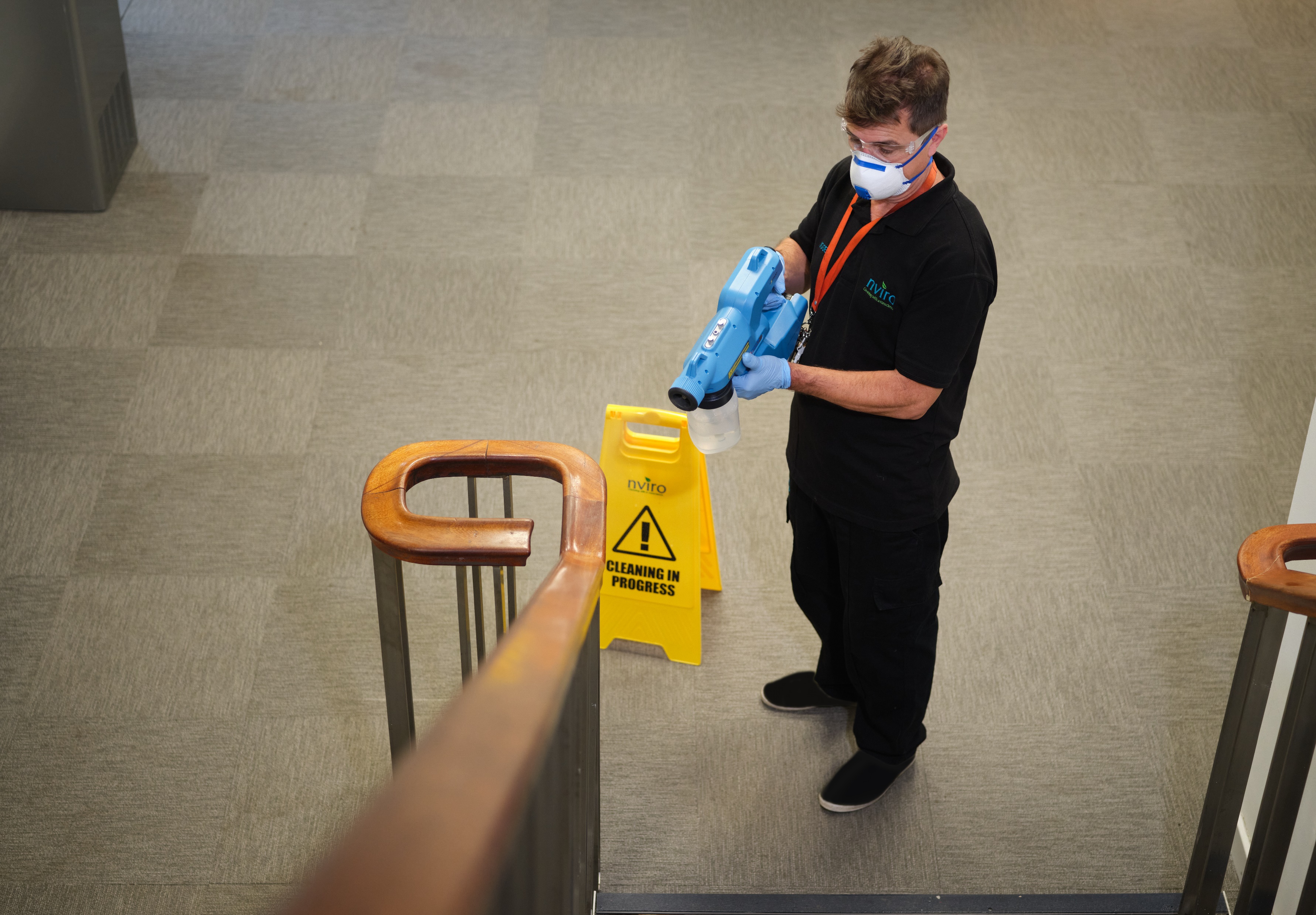 We’ll be using a protective coating to kill bacteria, viruses and germs..
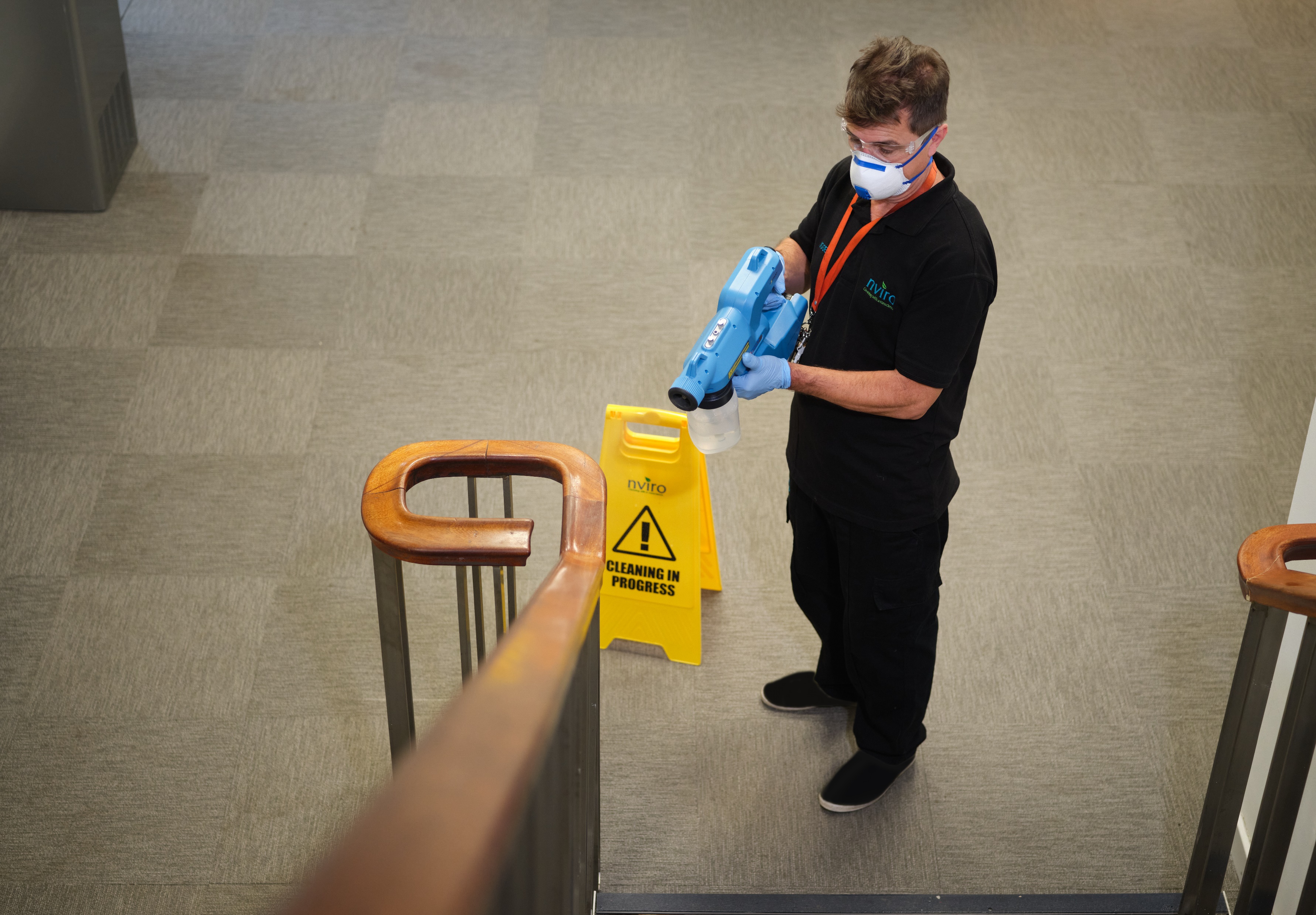 Meaning that surfaces stay hygienic for longer
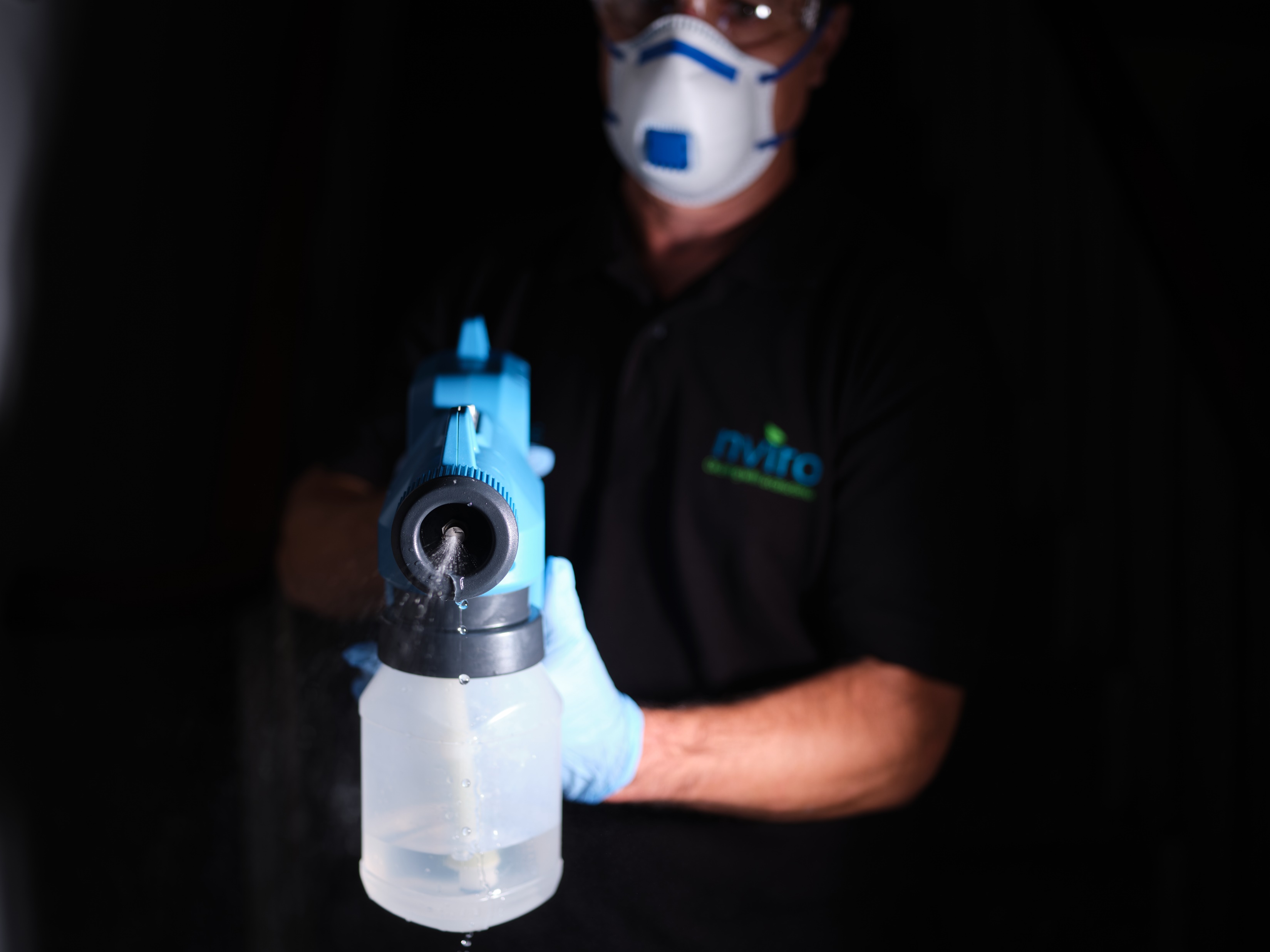 Why are we using protective coatings?
Protective Coatings Benefits
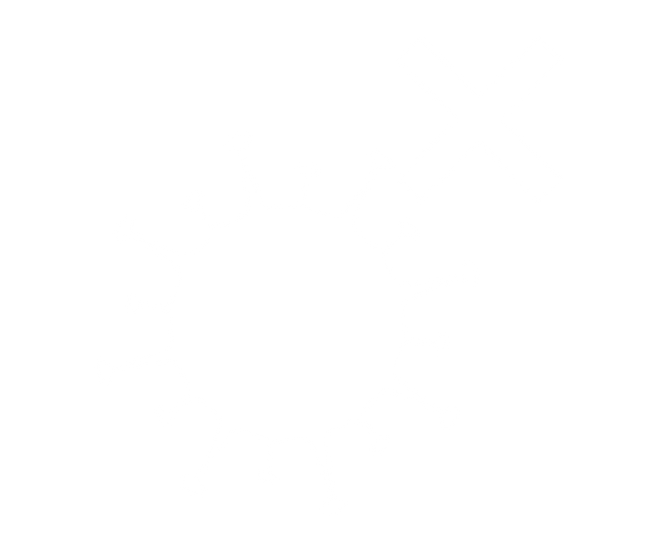 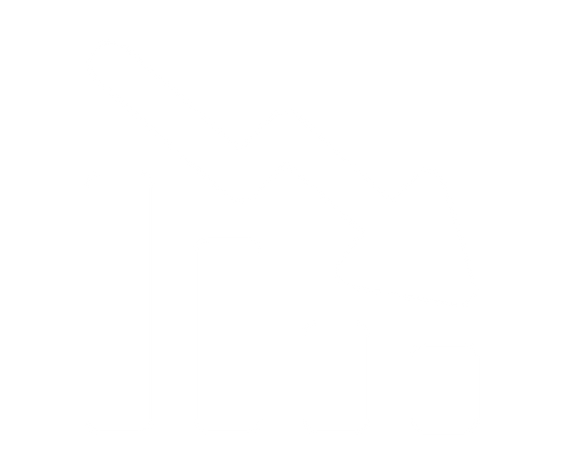 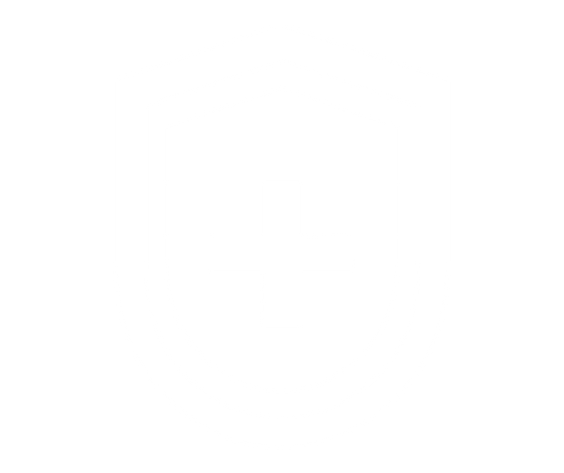 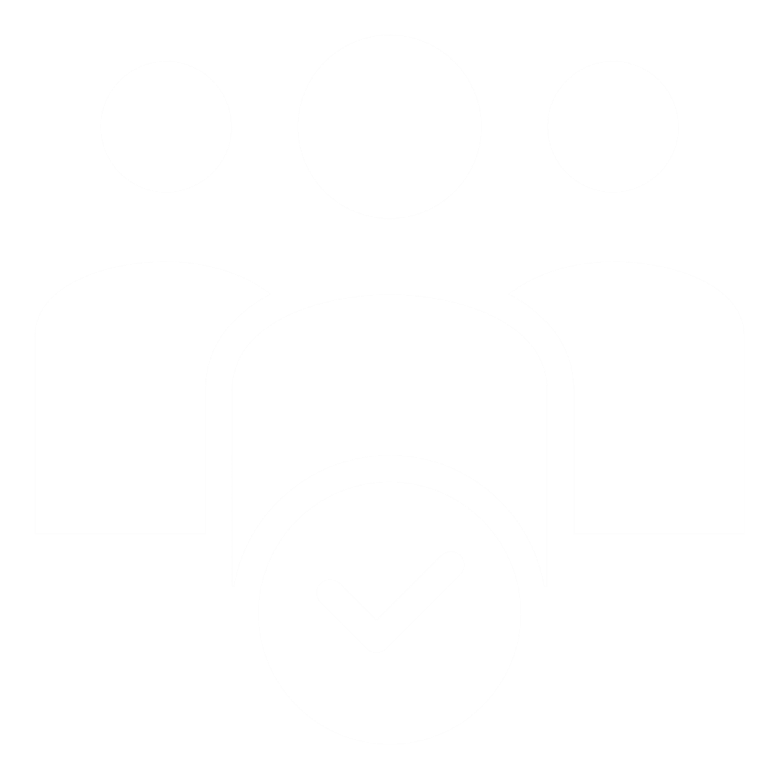 Kills bacteria, viruses and germs
Creates a healthier environment
Reduces sickness
Improves attendance
How can you help keep classrooms tidy?
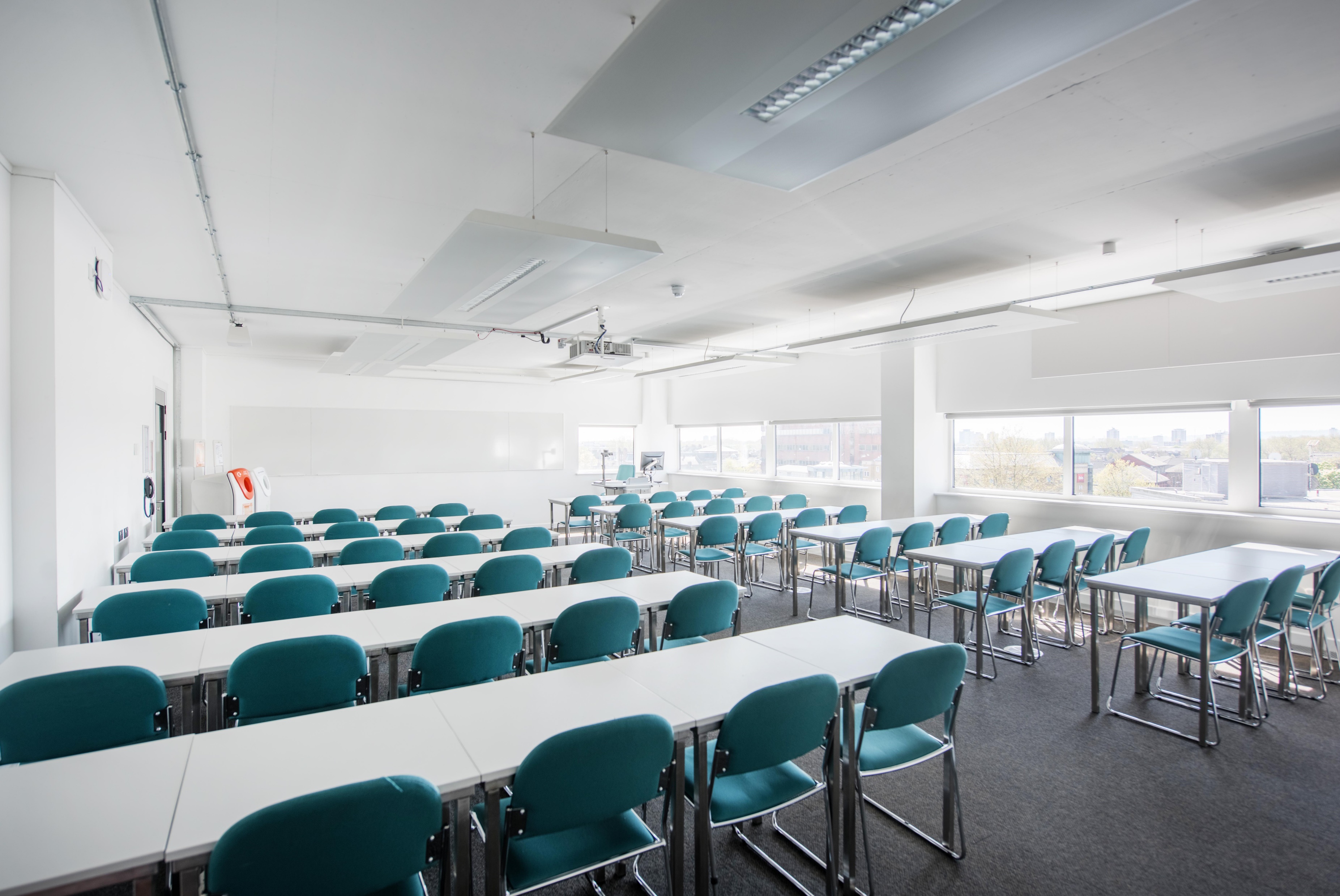 Help keep classrooms tidy
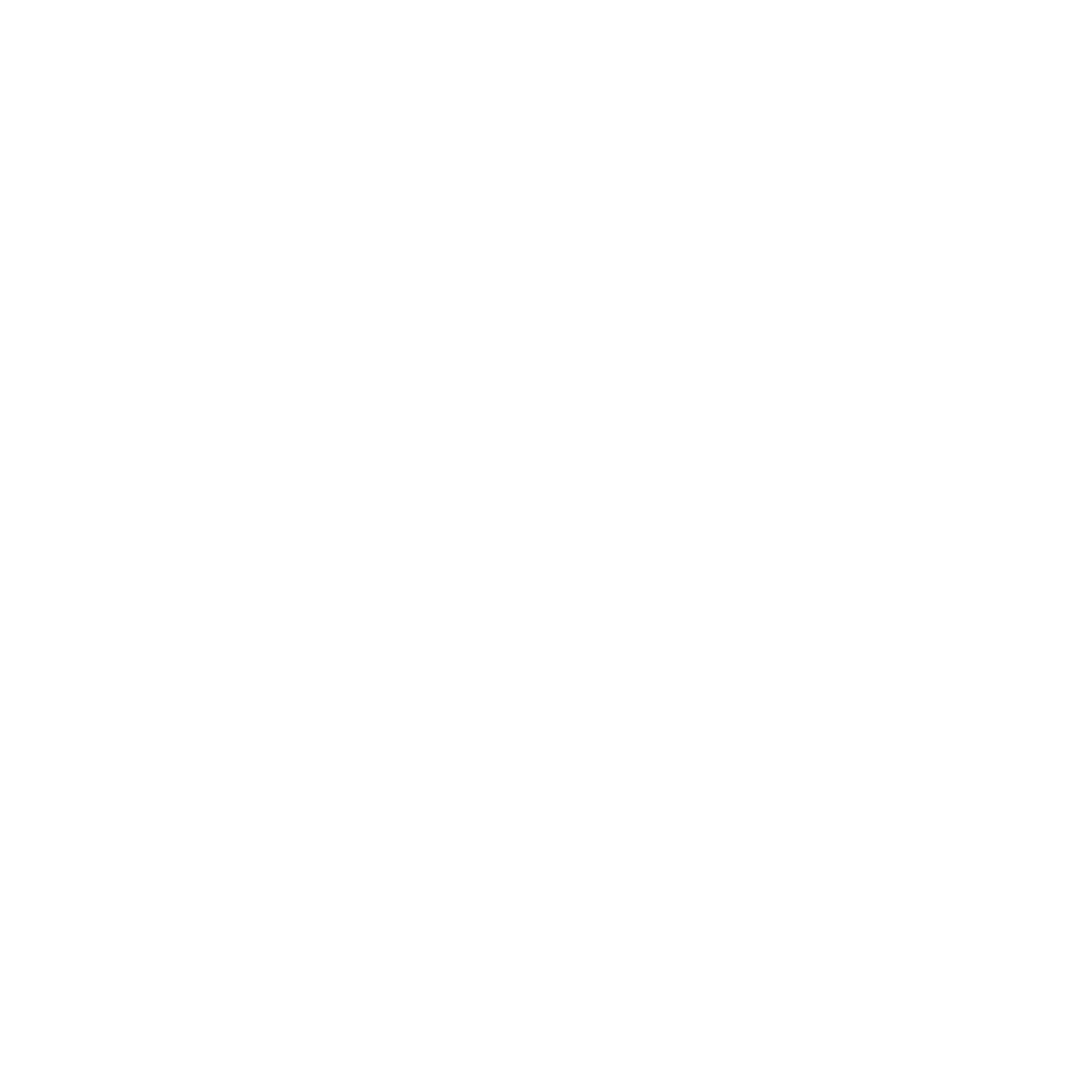 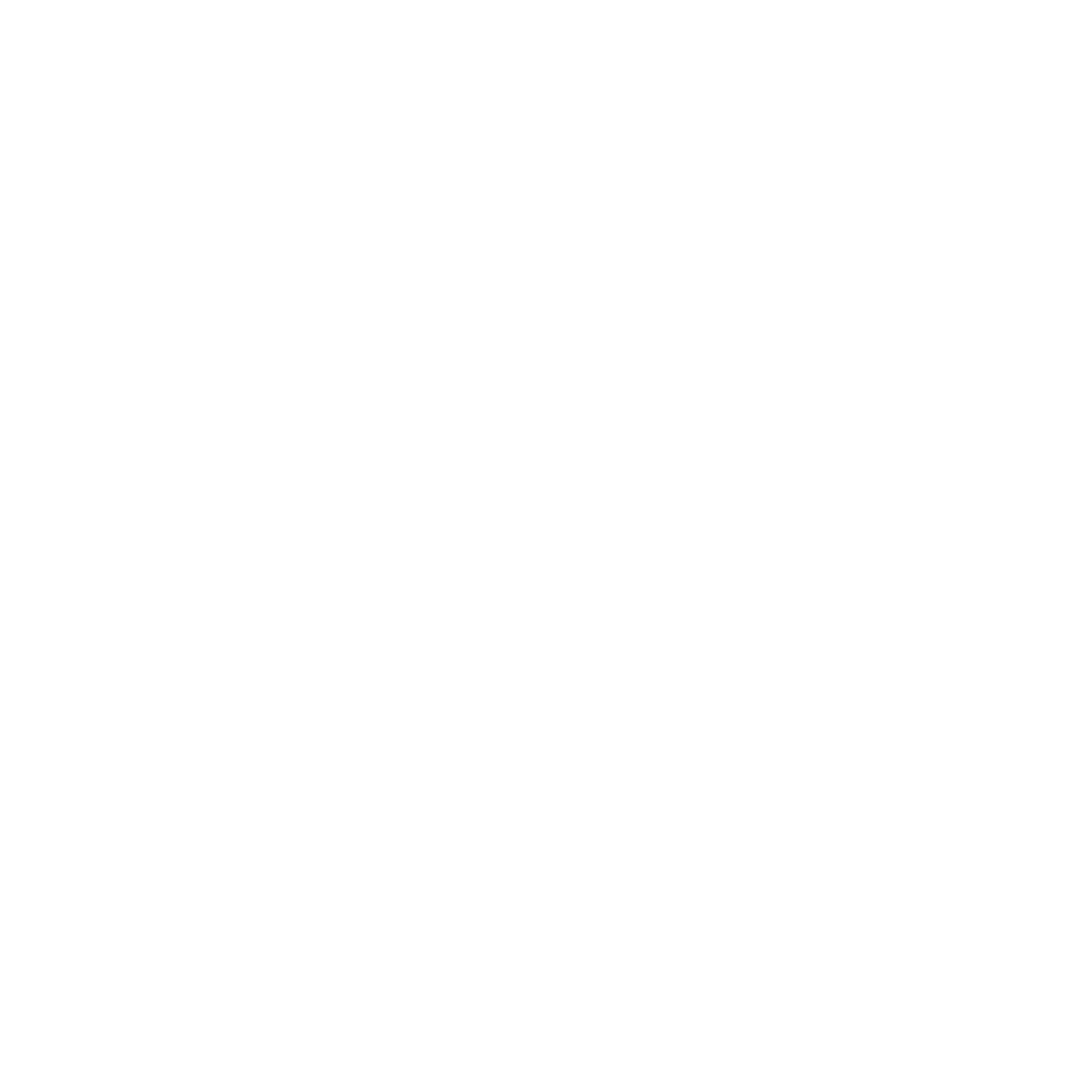 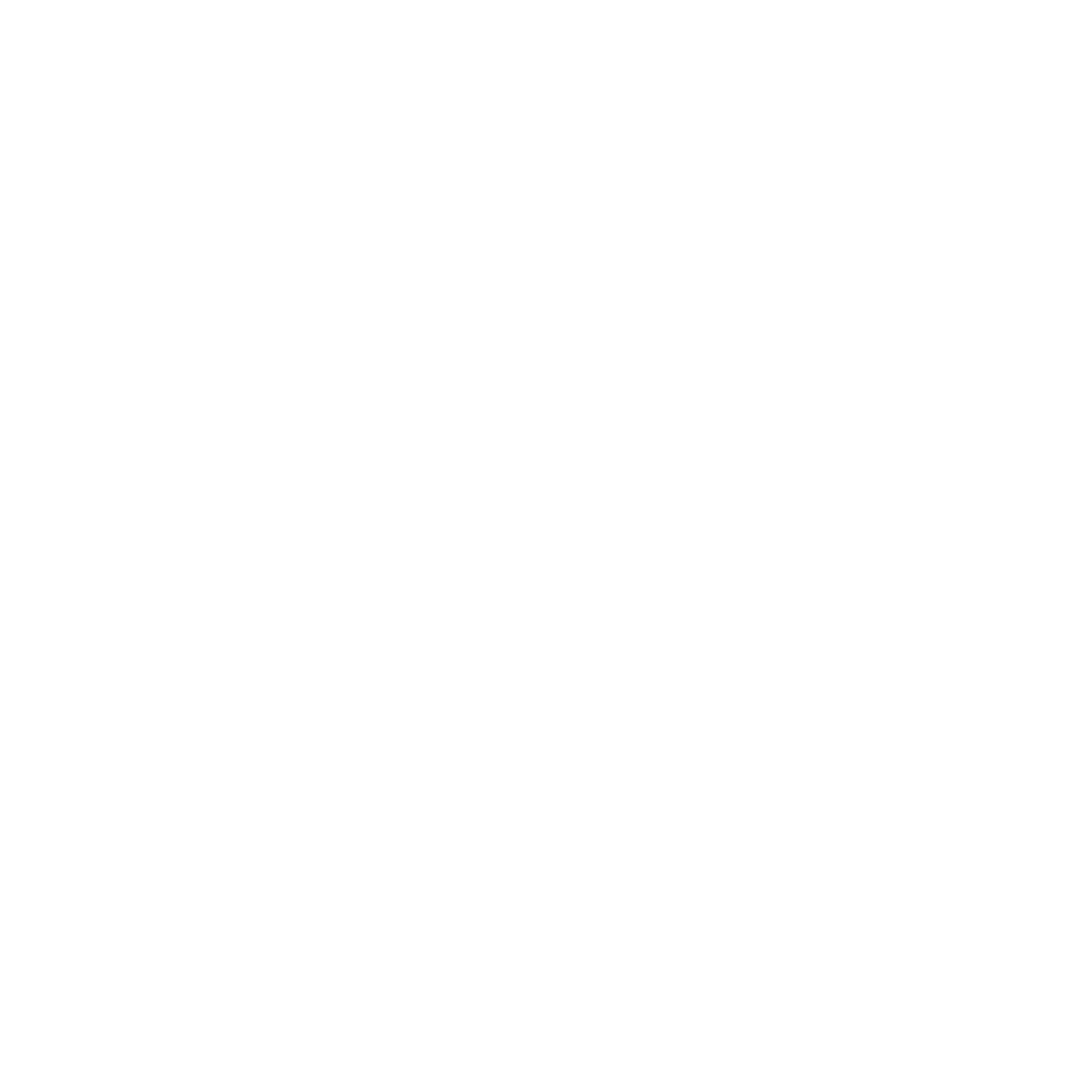 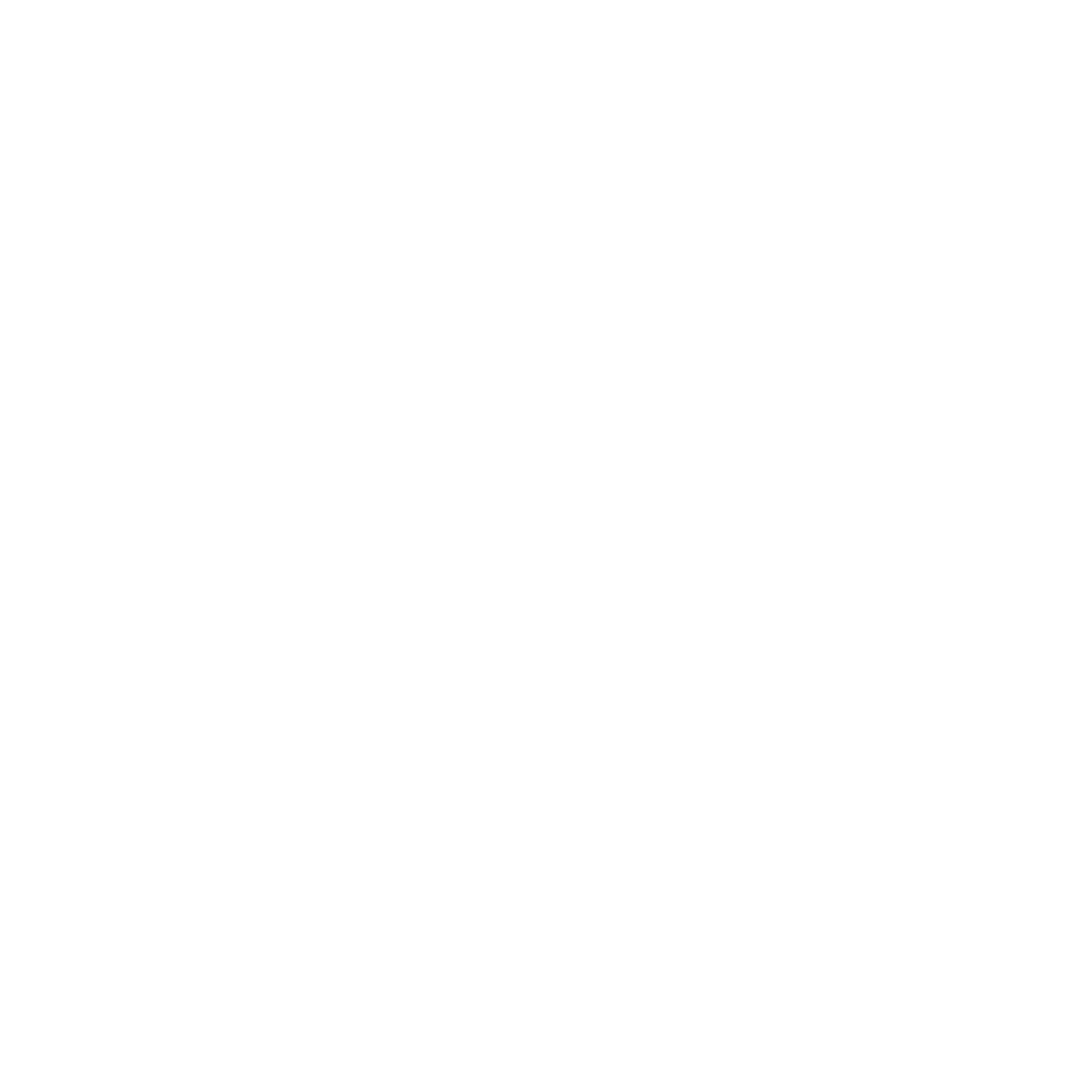 Clear desks before you leave
Put rubbish in the centralised bins
Keep floors clean and tidy
Stack chairs at the end of the day
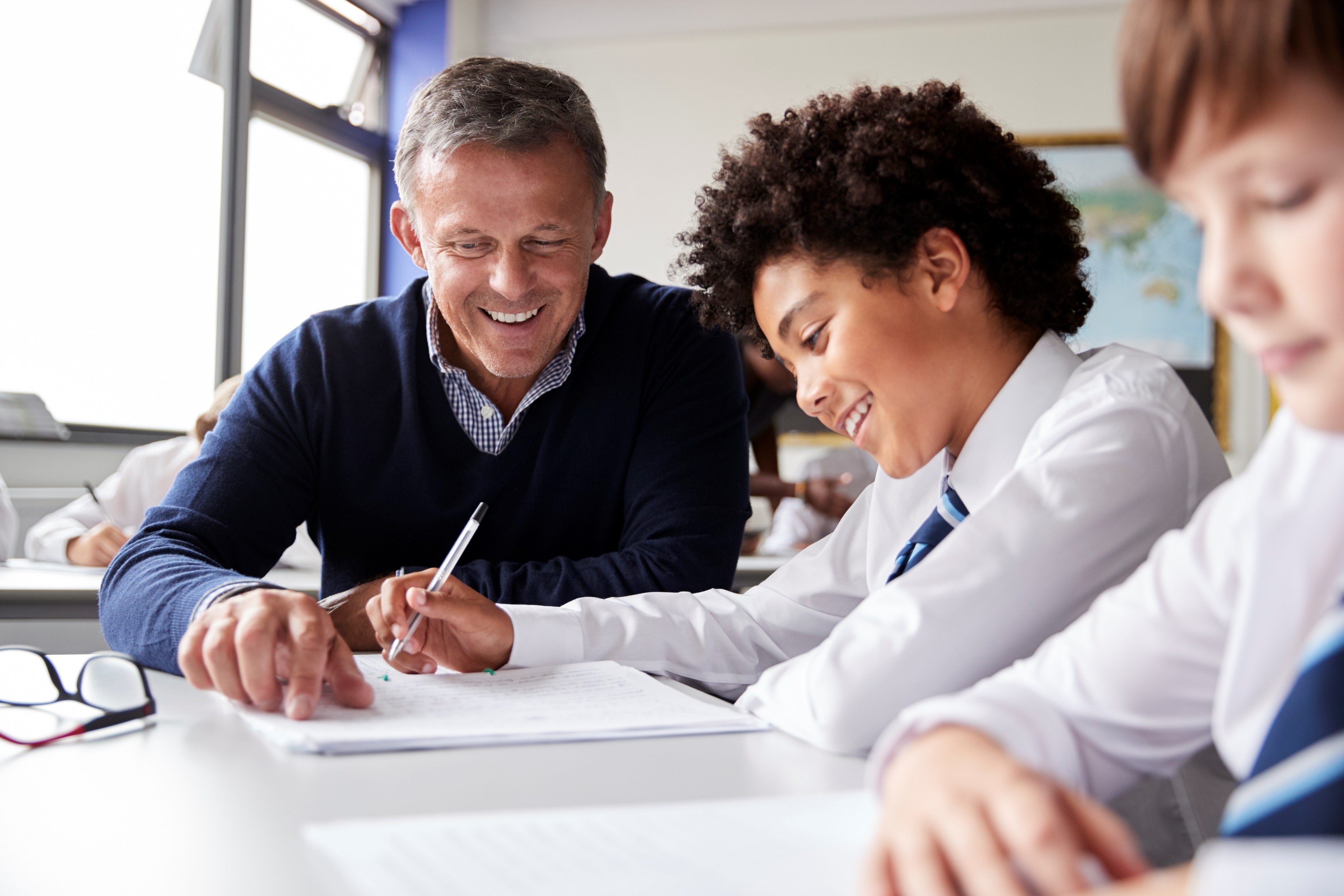 Please help us keep our school clean, hygienic and safe for us all to use
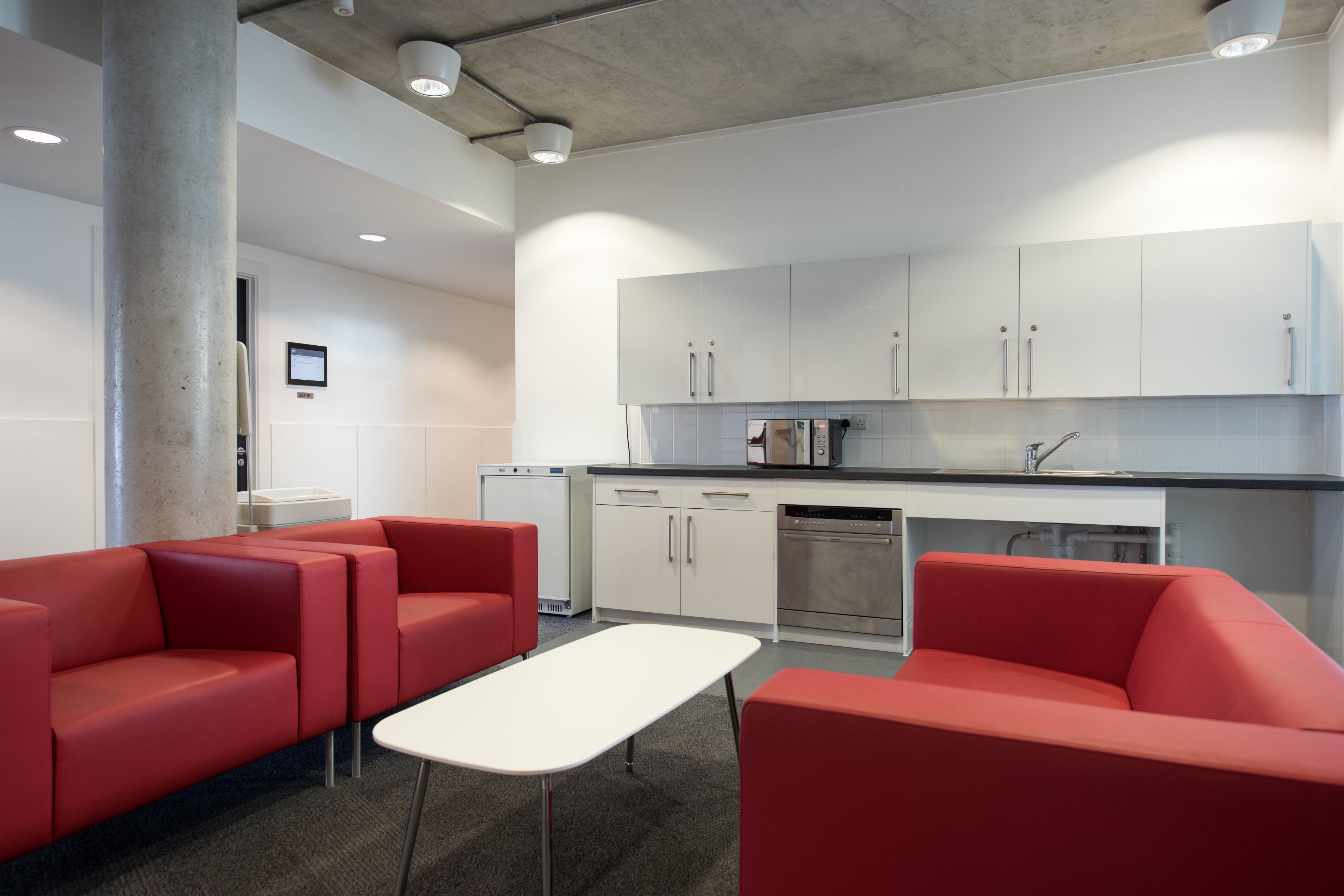 How can you help keep staff areas tidy?
Help keep staff areas tidy
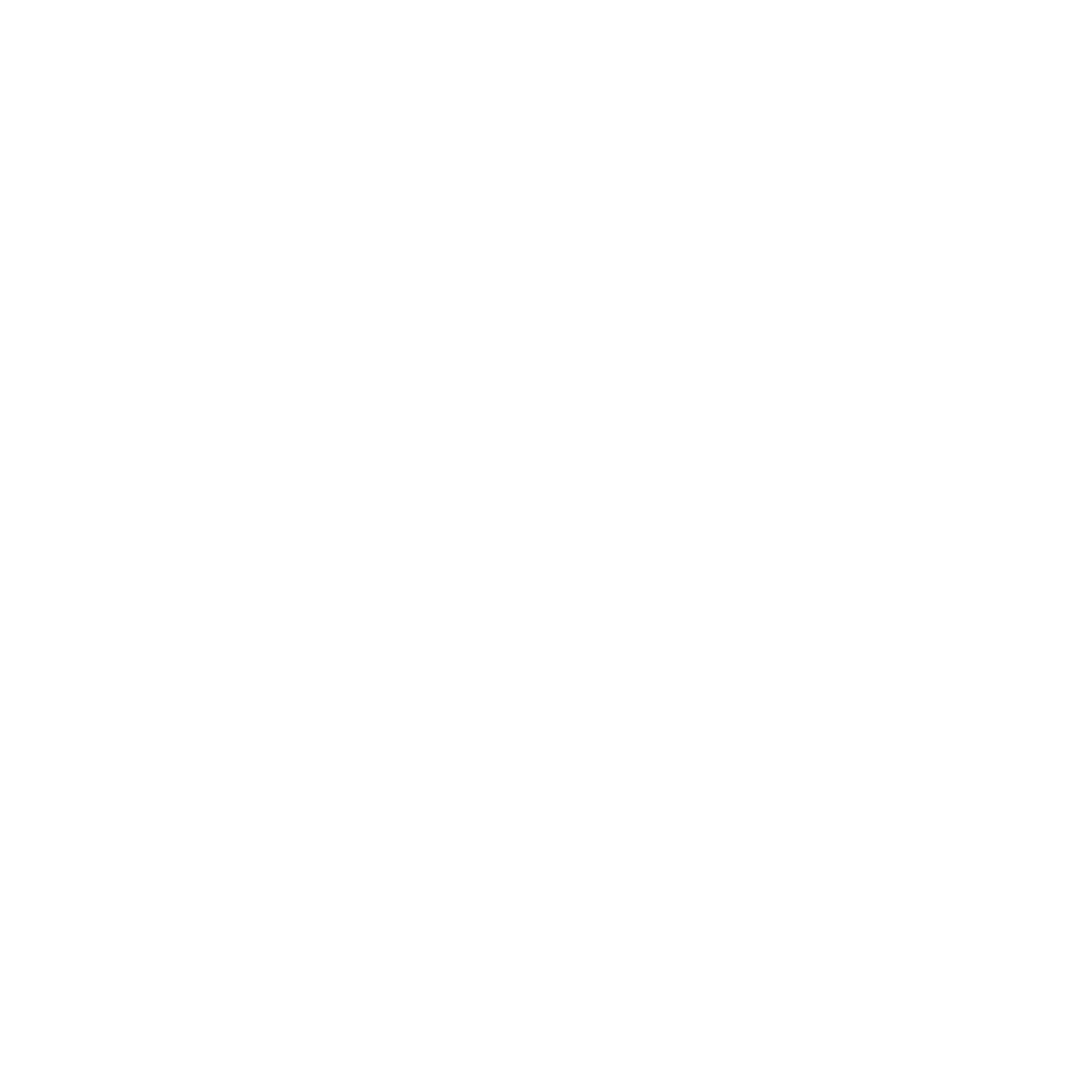 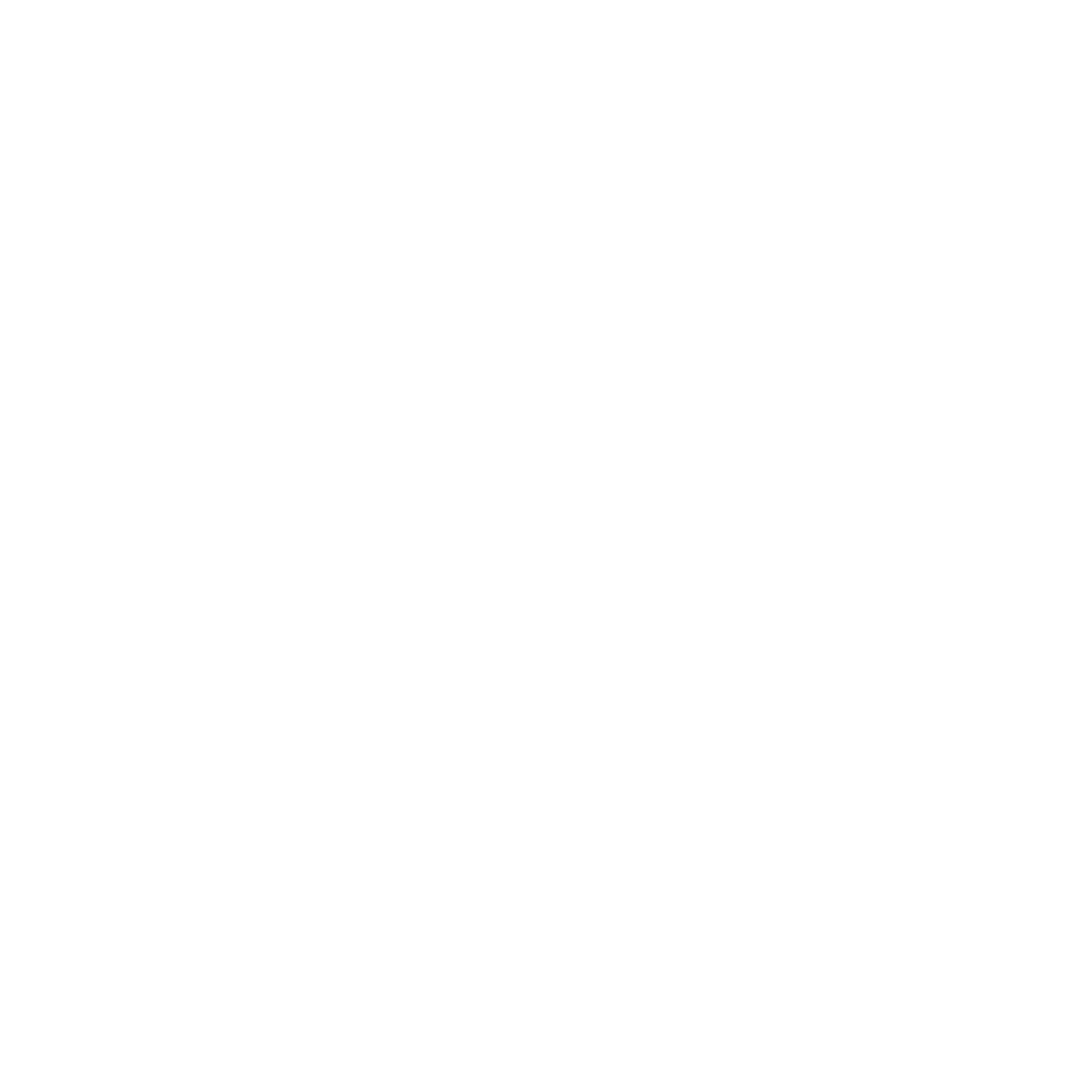 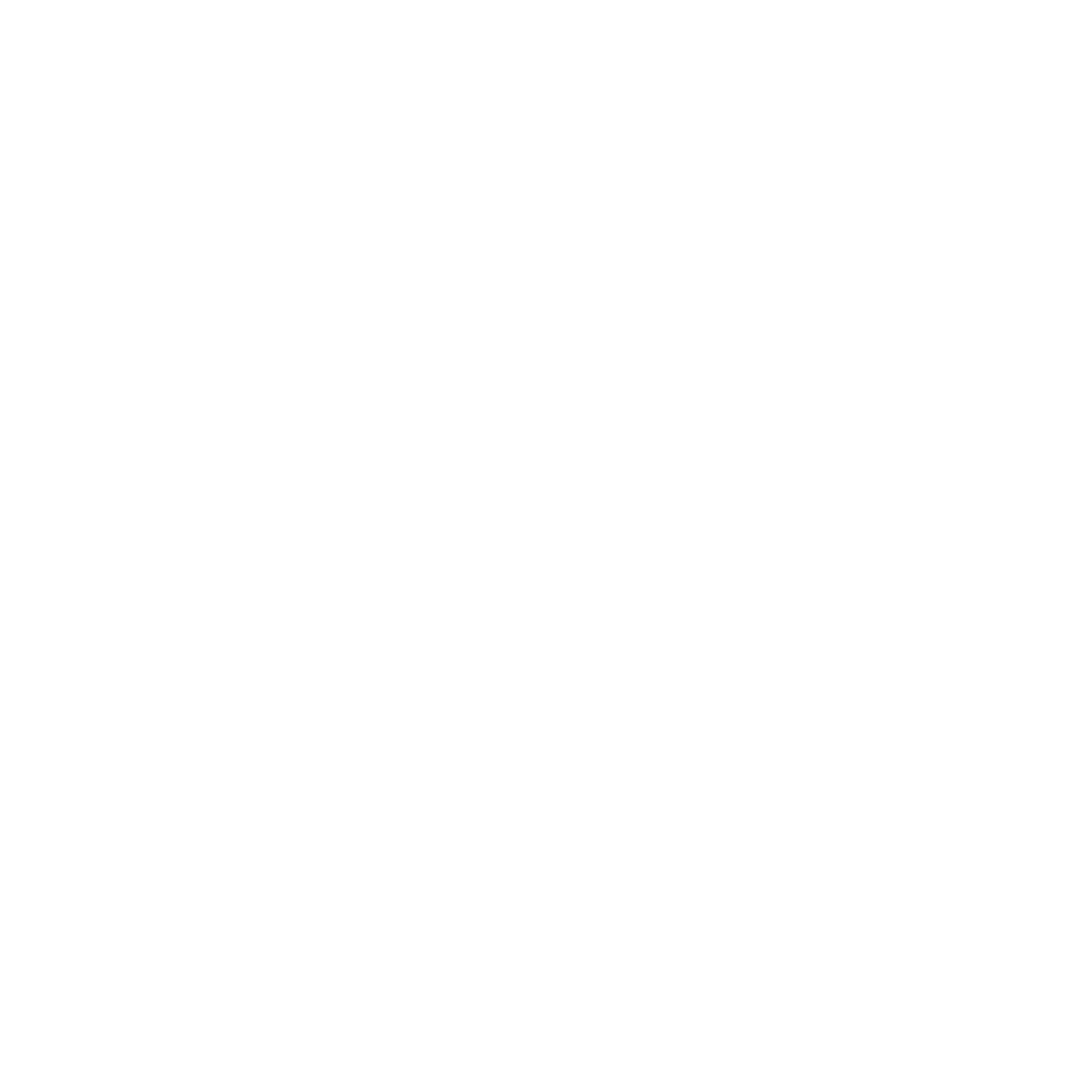 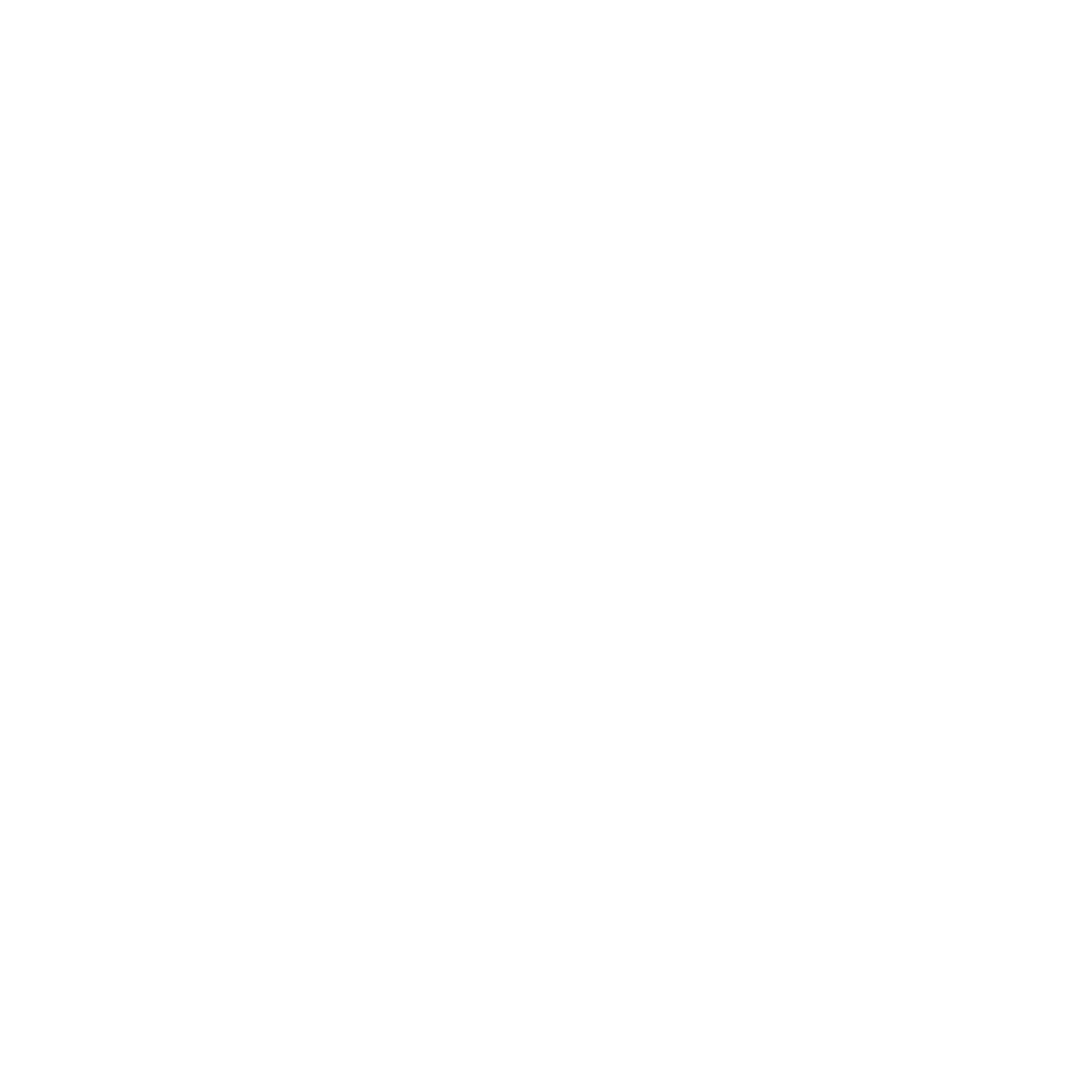 Clear surfaces before you leave
Put away used crockery
Put rubbish in the bin
Wipe up any spills immediately
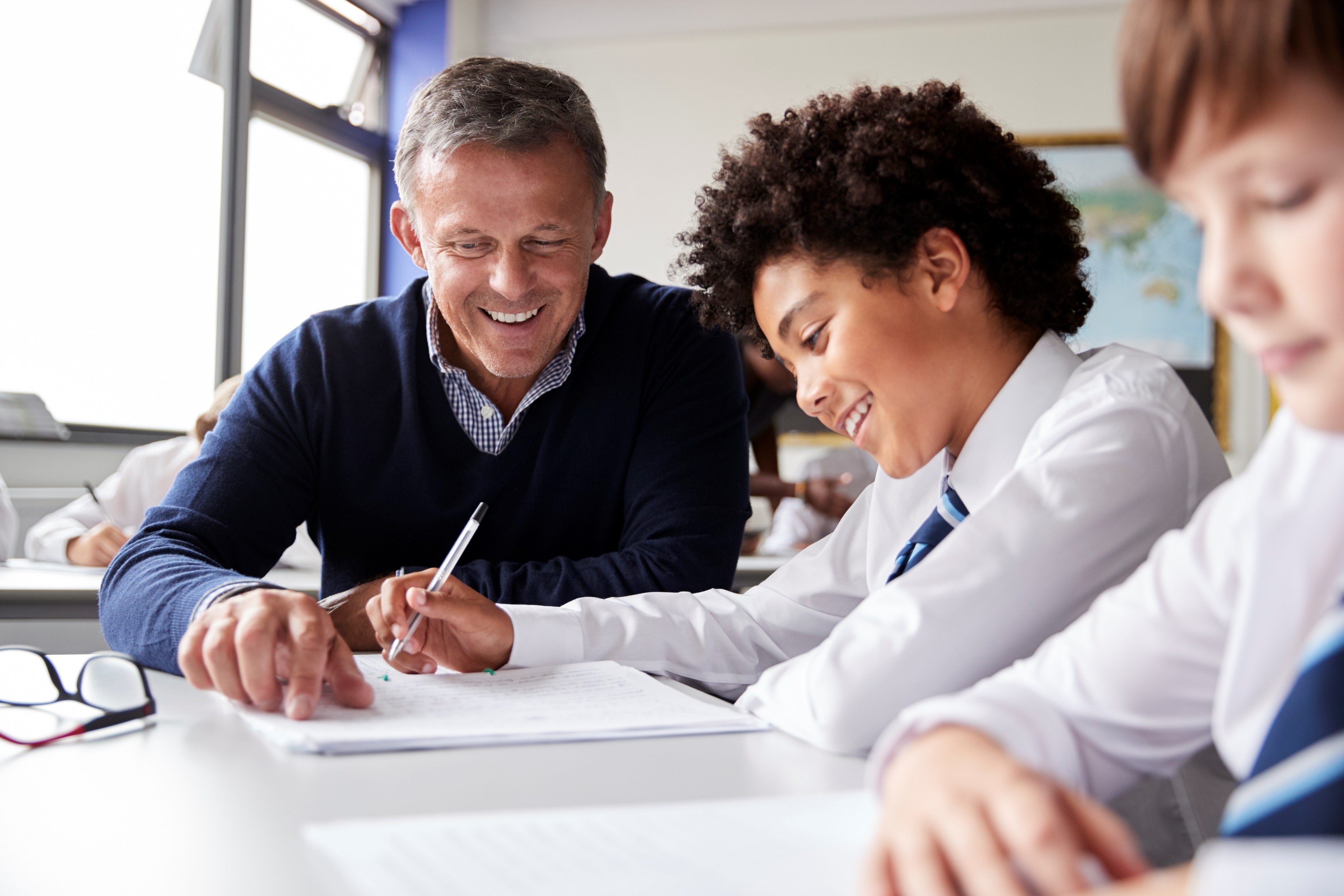 Please help us keep our school clean, hygienic and safe for us all to use
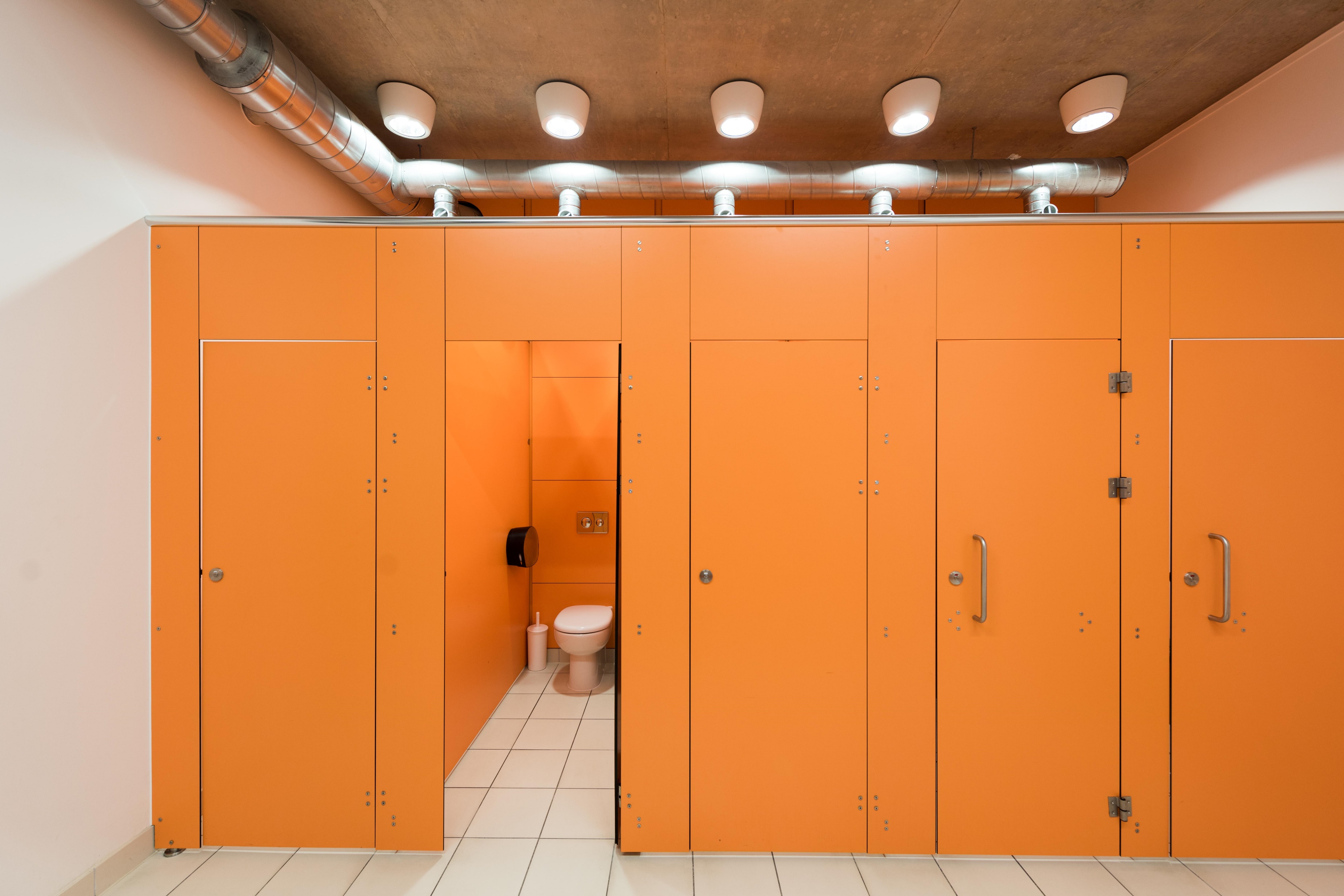 How can you help keep washrooms tidy?
Help keep Washrooms tidy
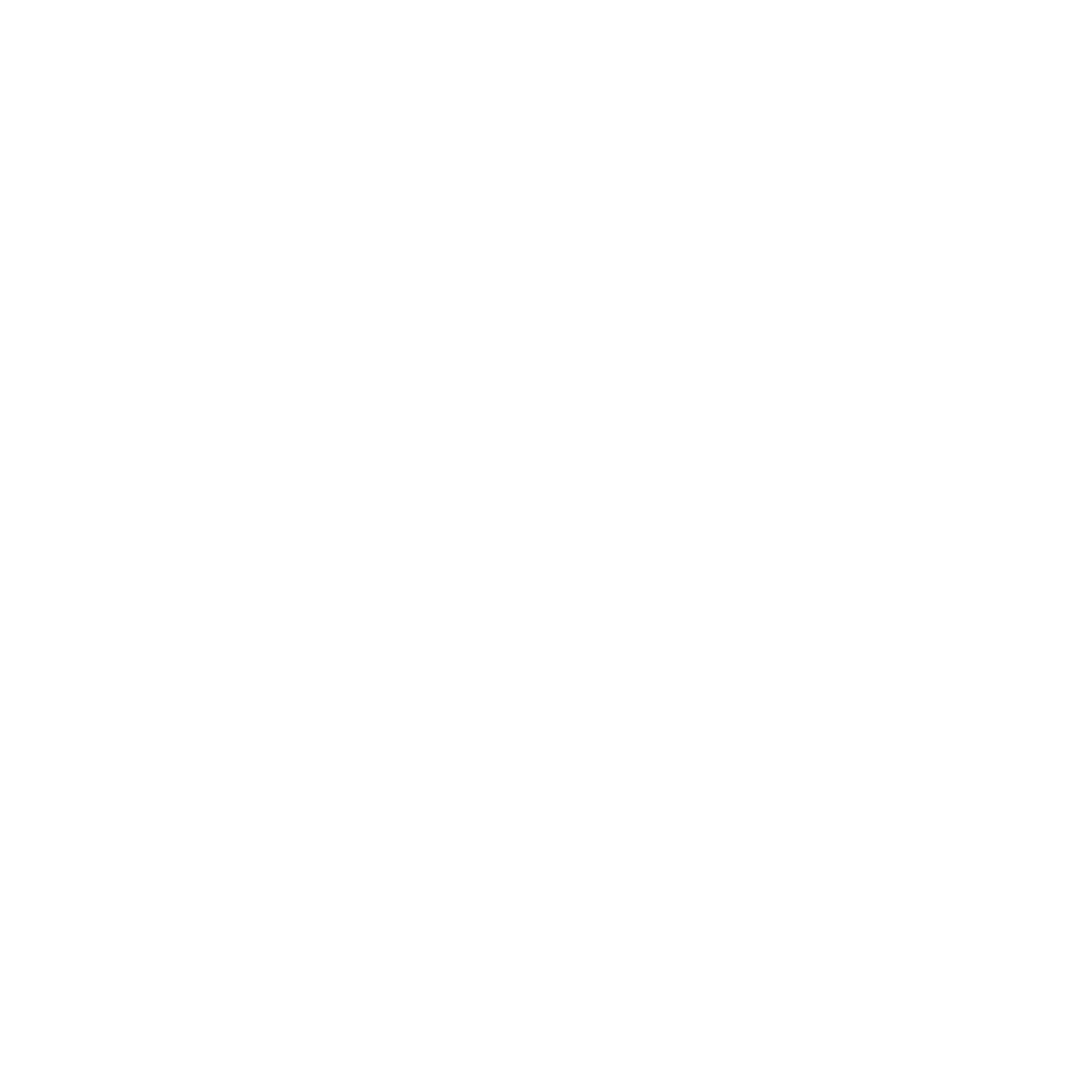 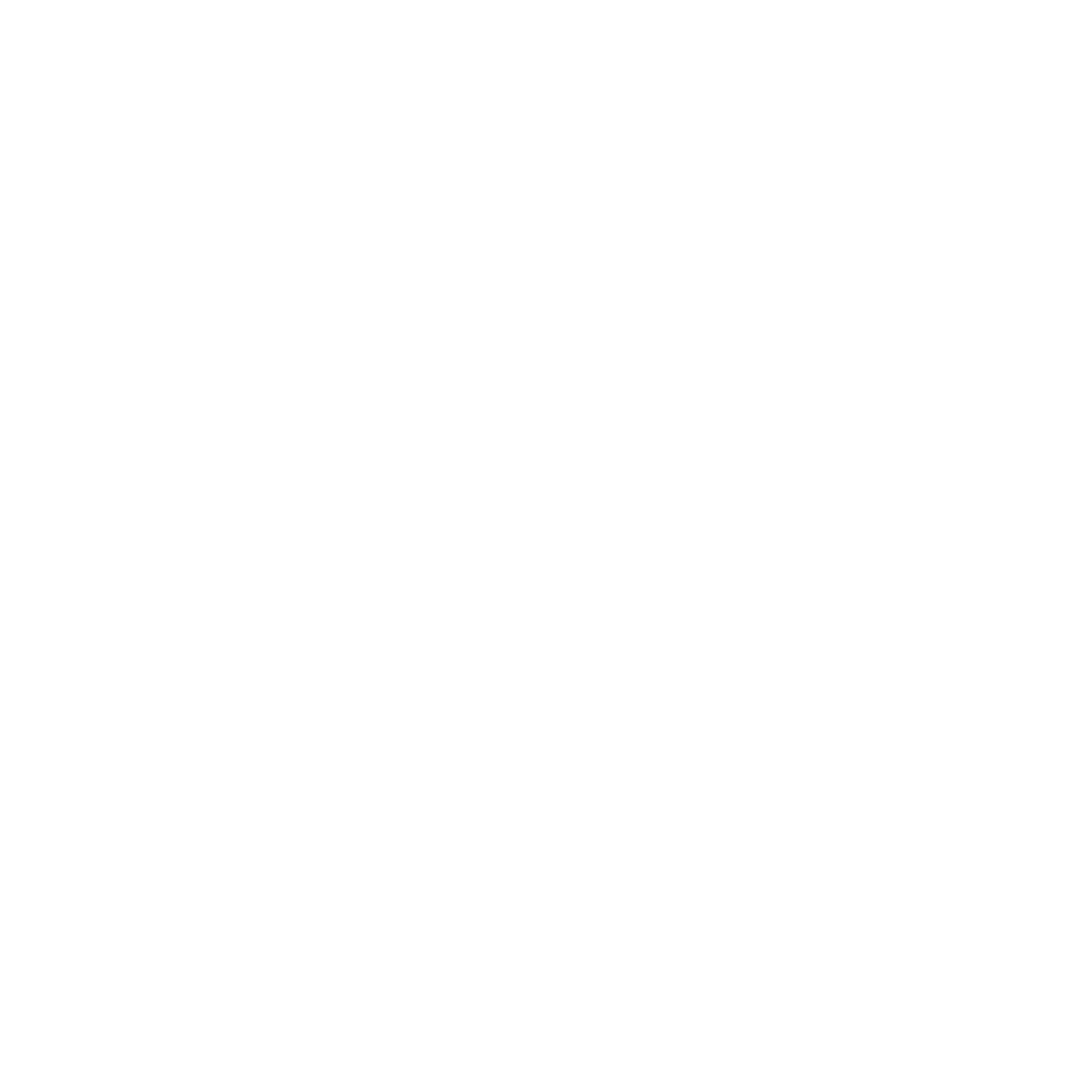 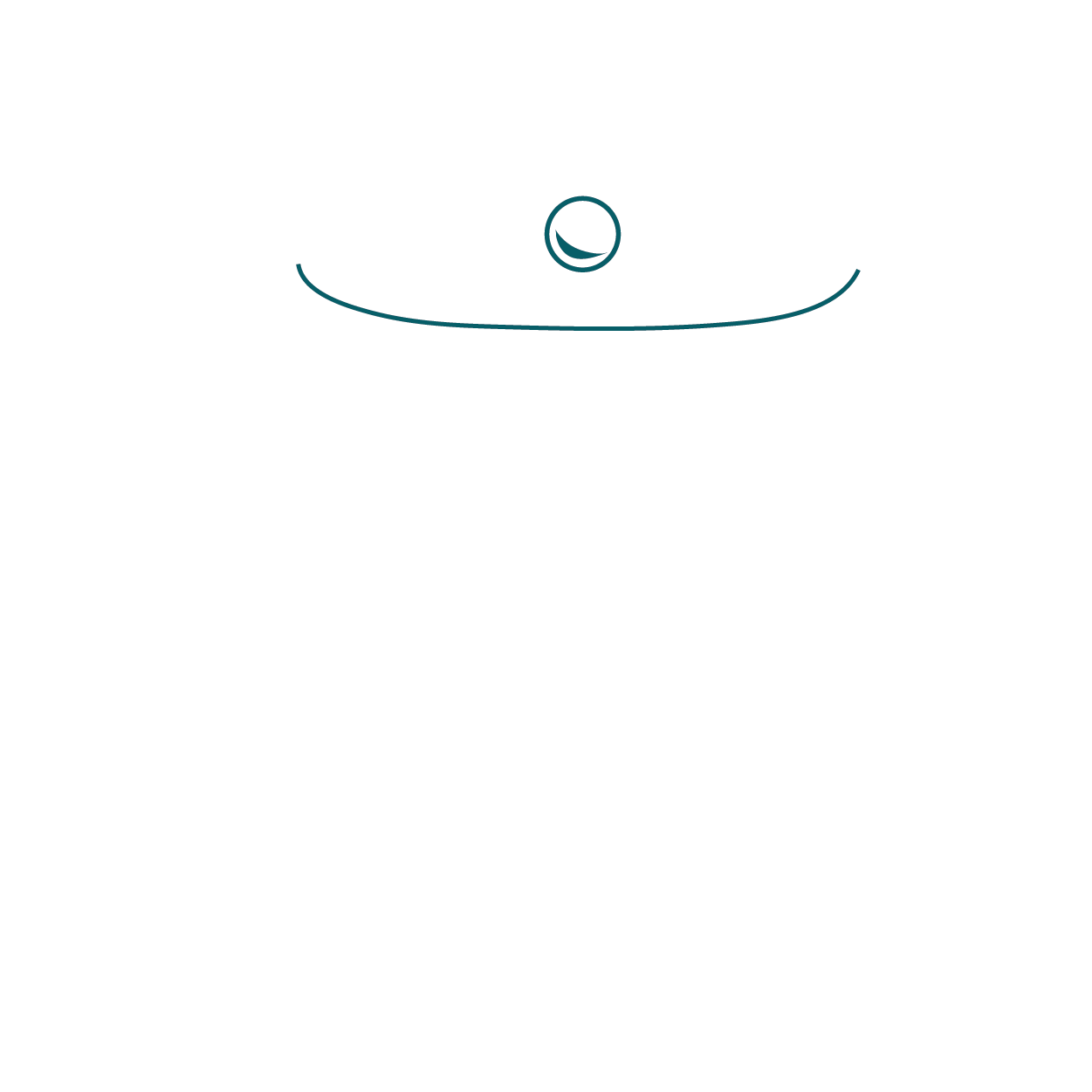 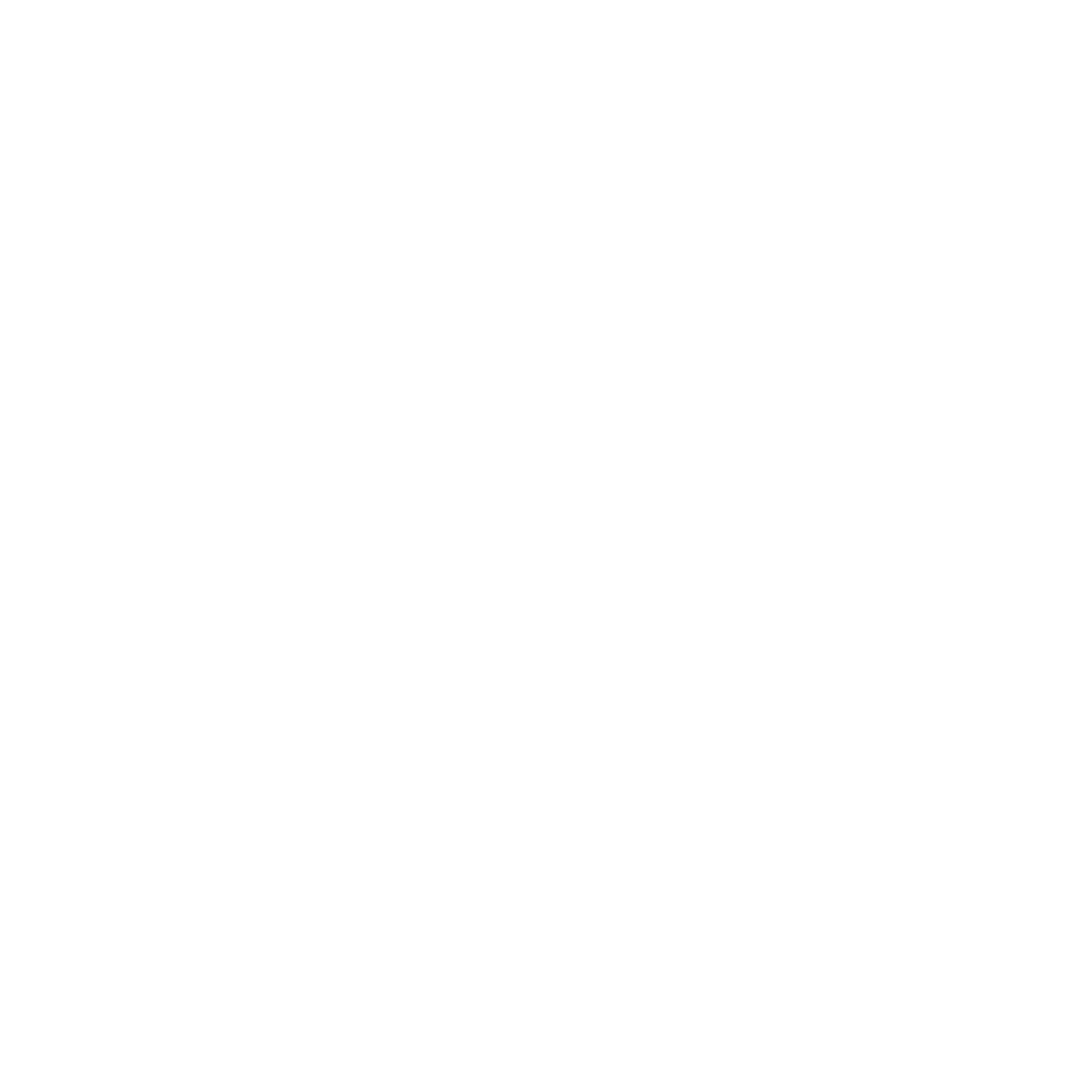 Flush the toilet thoroughly
Only flush pee, poo and paper
Put paper towels in the bin
Keep the floor dry and tidy
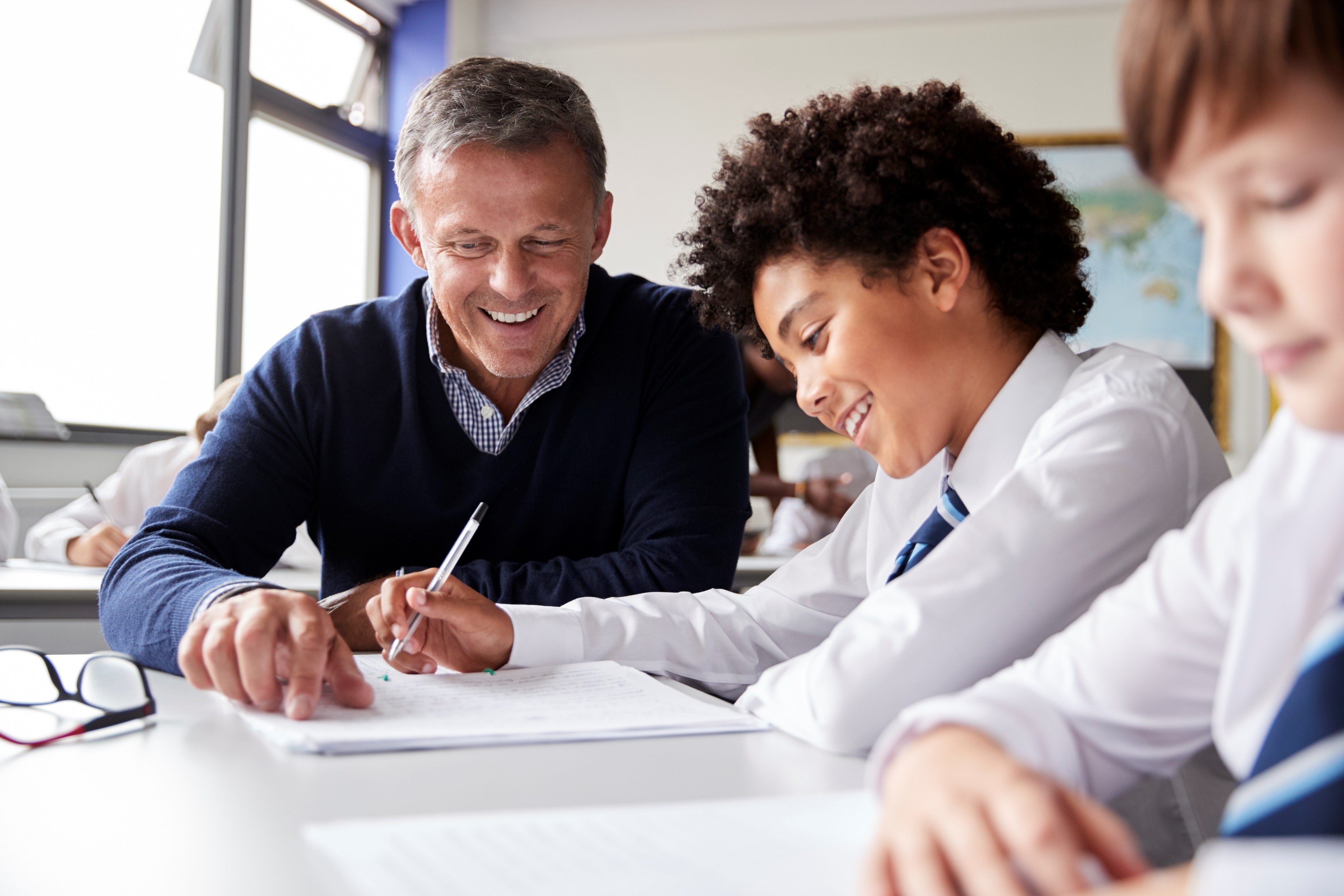 Please help us keep our school clean, hygienic and safe for us all to use
Insert logo
Changes to the way we clean your school